D] CHARACTERISATION OF COMPONENT B (Phenol)
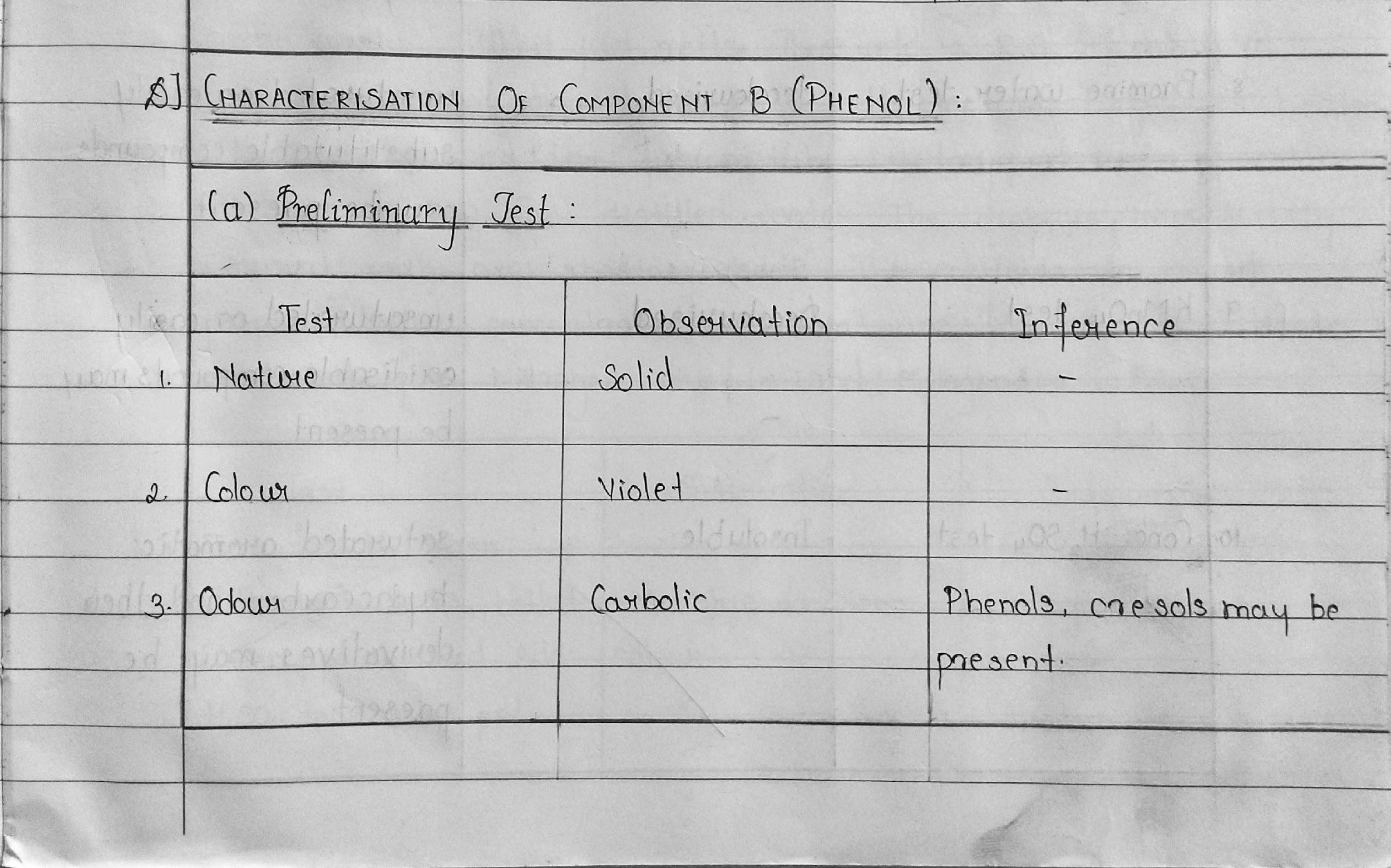 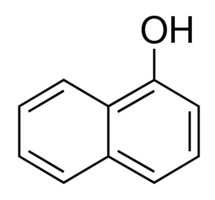 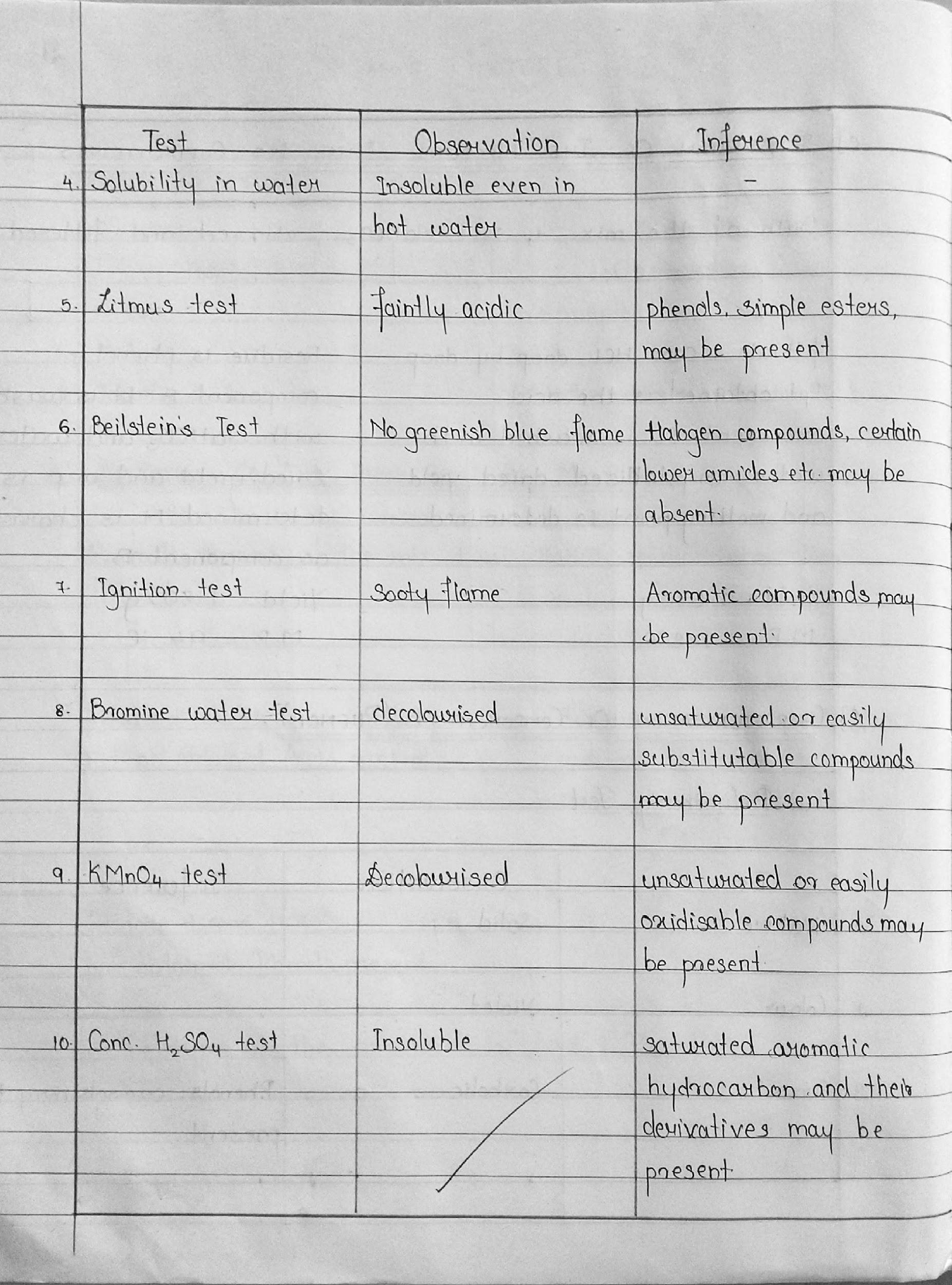 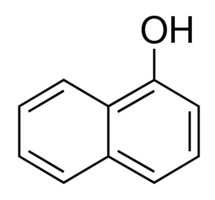 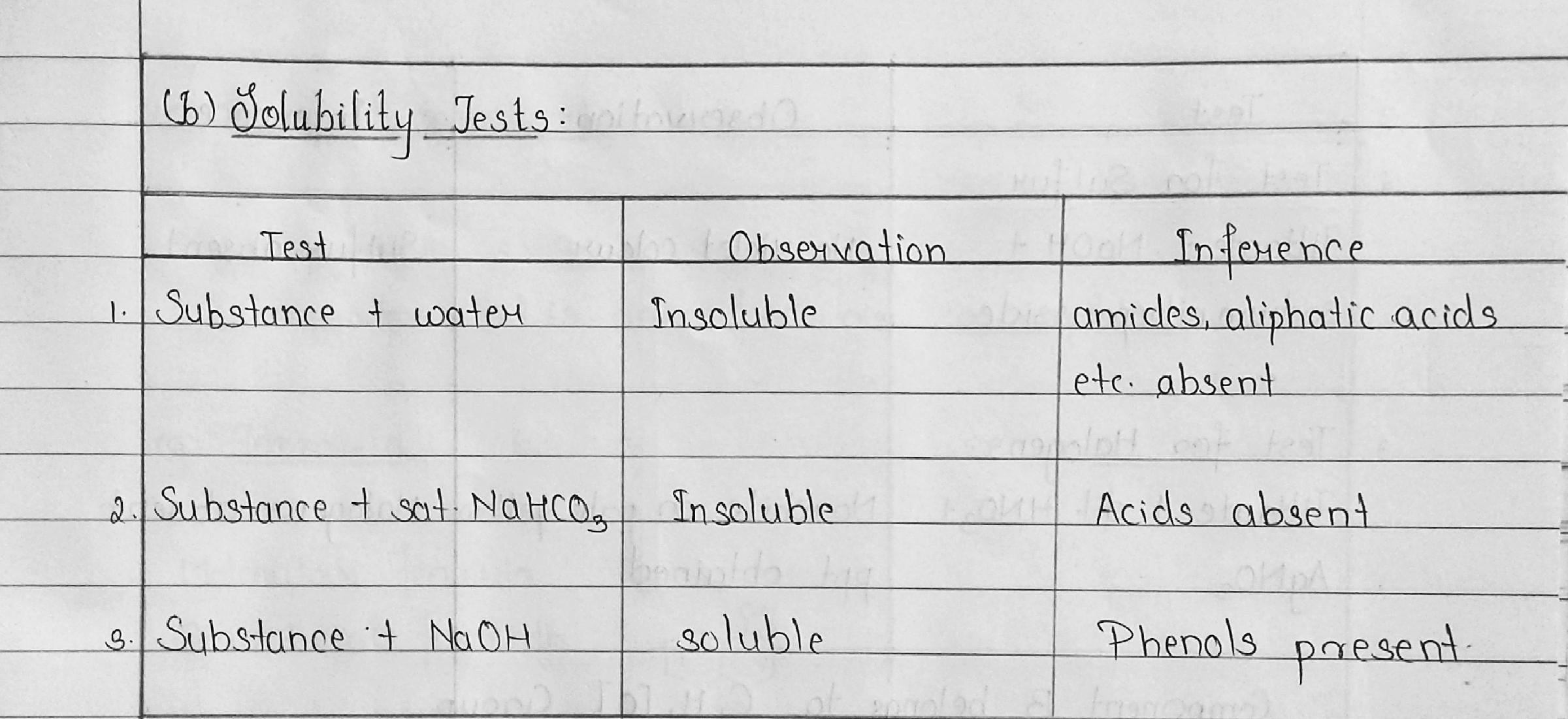 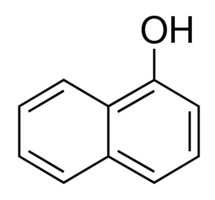 (c) Elemental Analysis
Freshly cut sodium metal is taken in a dry fusion tube and heated gently, till it just melts. Then add a R.G. of dry solid. The substance is allowed to react with sodium. It is heated till red hot and the fusion tube is dropped in the porcelain dish containing 5 ml of distilled water. The dish is immediately covered with asbestos sheet. The contents are mixed properly, boiled, concentrated to 2 ml and filtered. 
The filtrate is tested for nitrogen, sulphur and halogens.
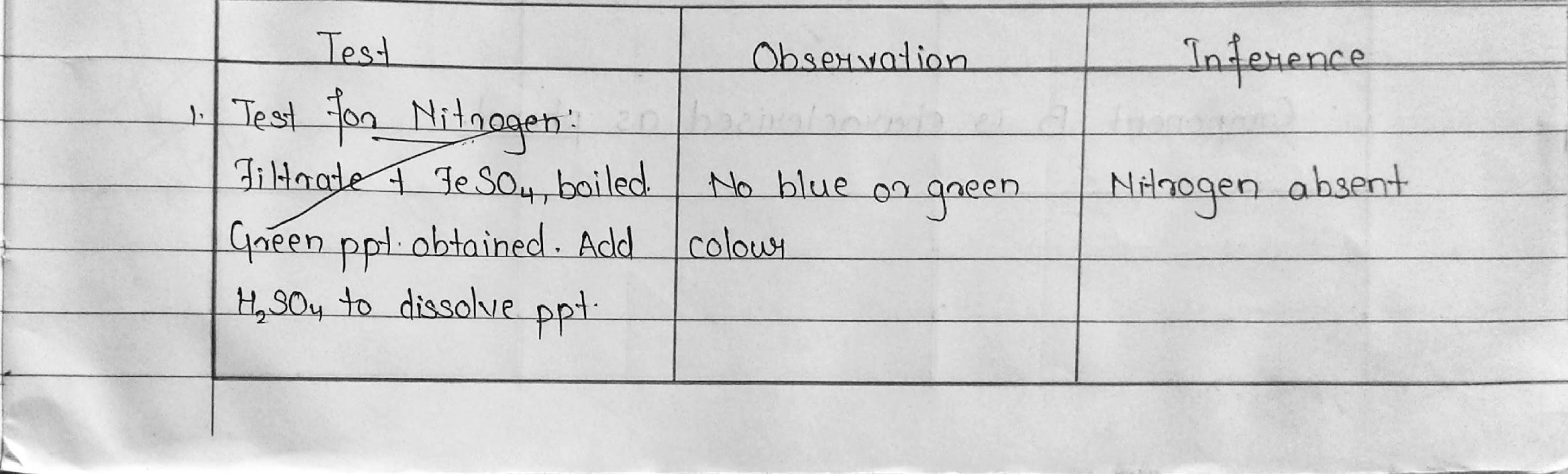 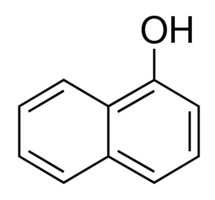 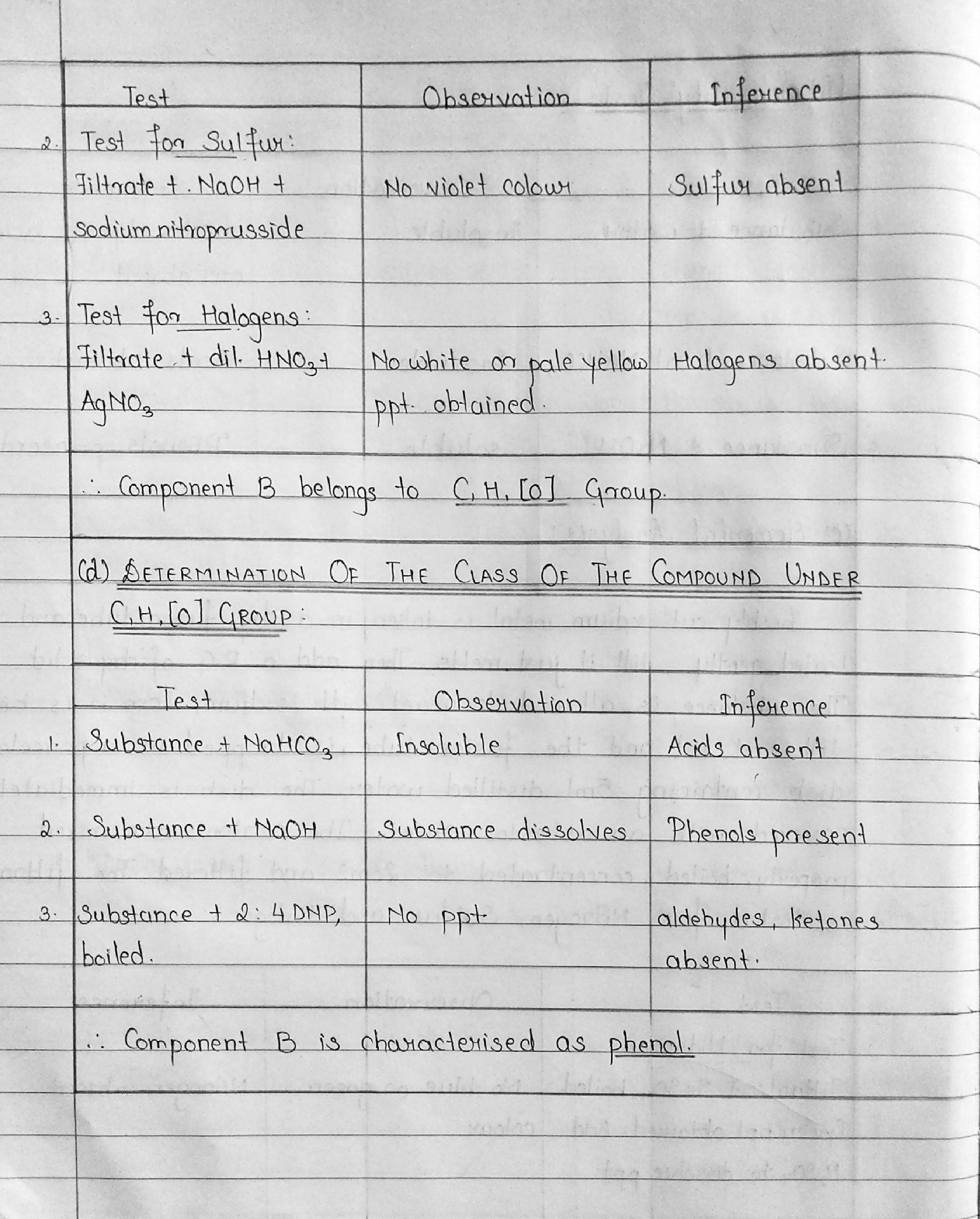 Therefore, component B belongs to C,H,[O] group.
[Speaker Notes: https://www.youtube.com/watch?v=7vKQuWWgULw  - Detection of Nitrogen   -- -this was shown
https://www.youtube.com/watch?v=lGcr_cUmzbY - Detection of Halogens]
(d) Determination of the class of the compound under C,H,[O] group.
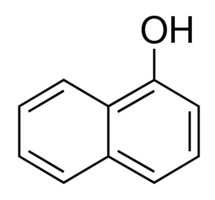 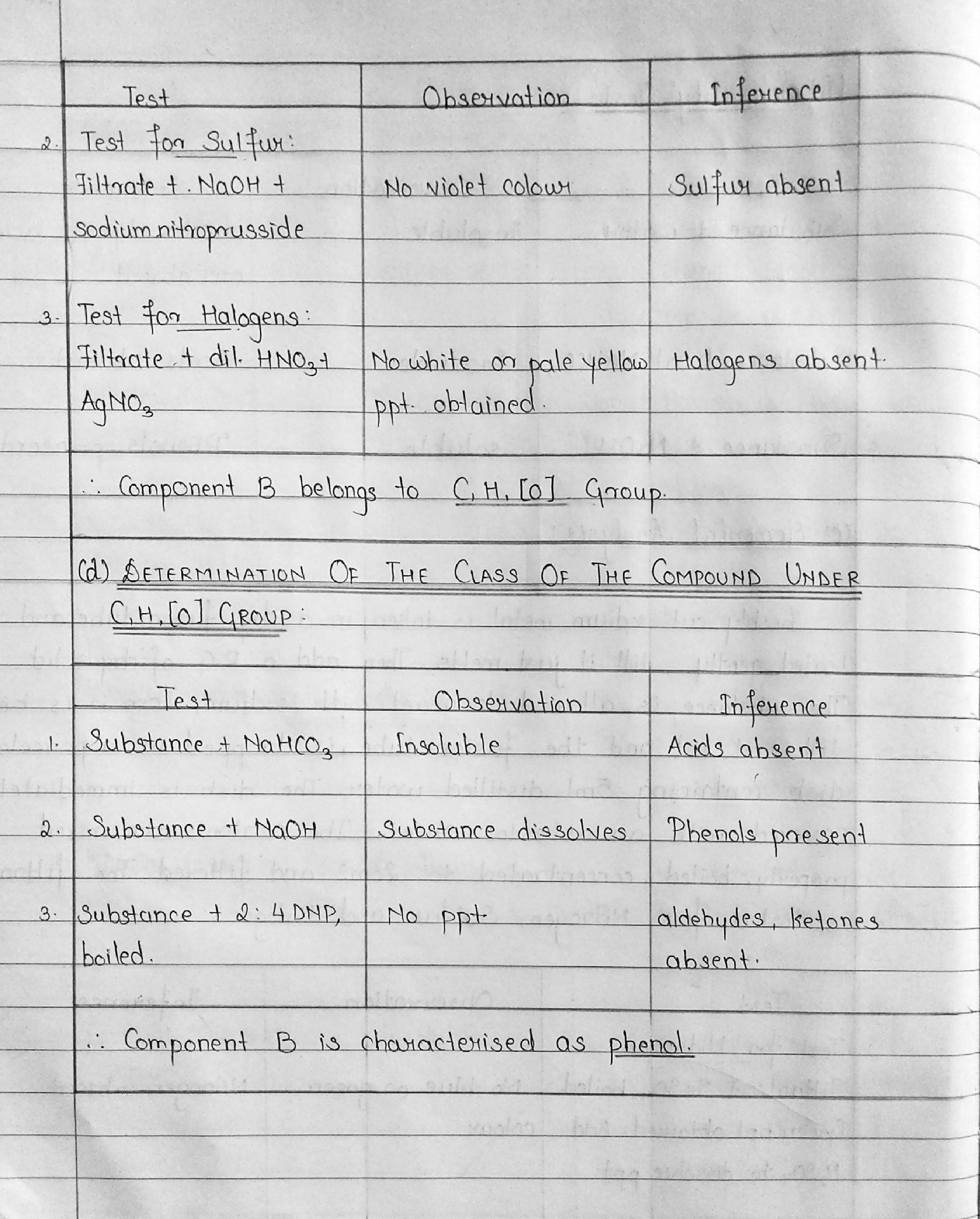 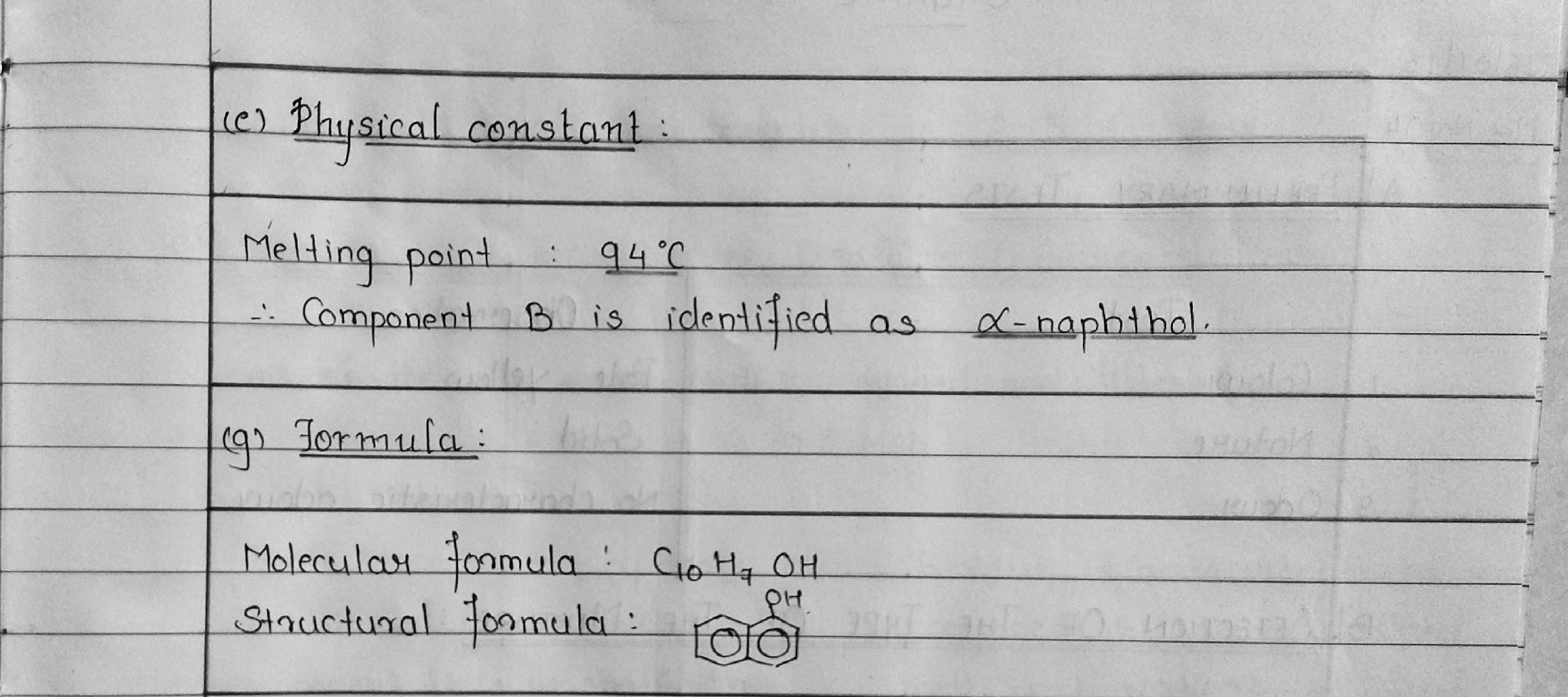 E] CONCLUSION
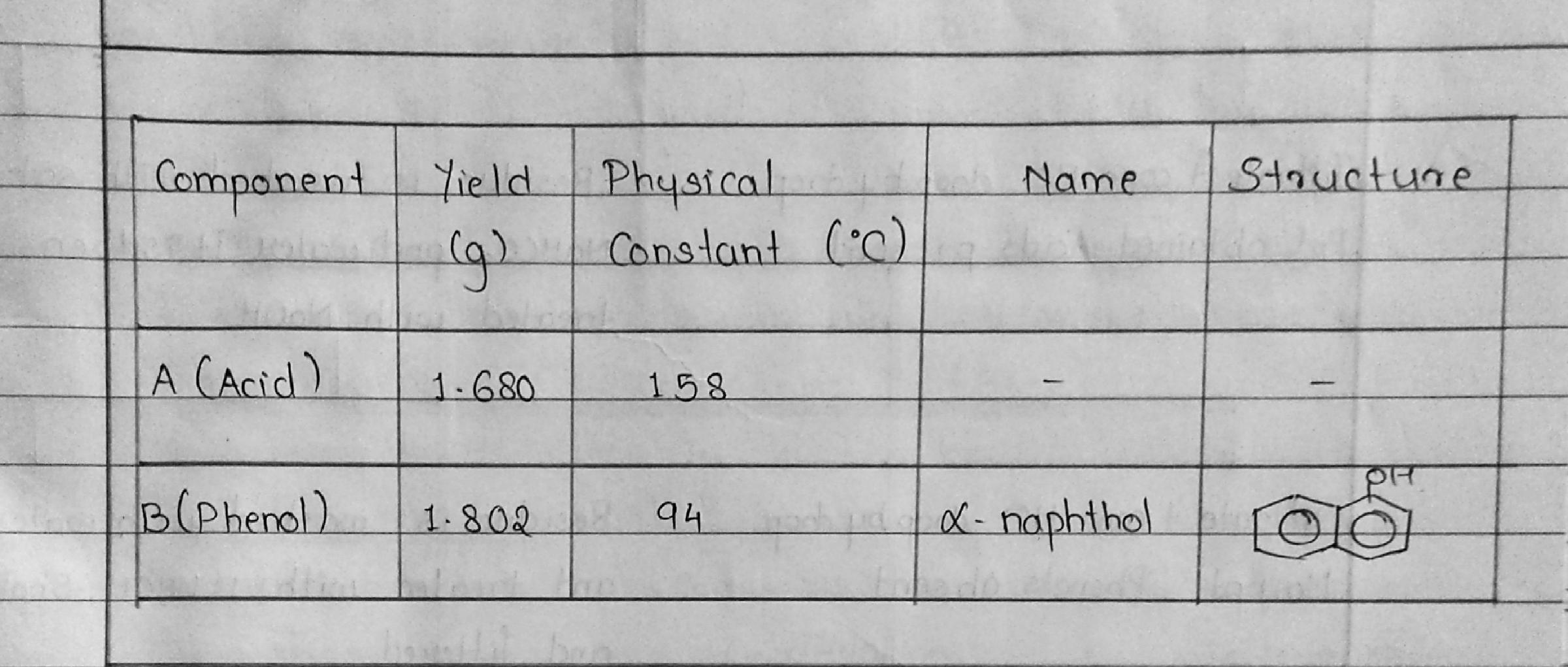 [Speaker Notes: MM did till here 28-09-2020 @session 2
2 hr to 4 hr prac done by MN on 5-10-2020 and 12-10-2020 for OM-1 with proper writing format discussed. 12-10-2020 , Session 2 was cancelled due to Mumbai Power Cut.
19-10-2020: MN to continue with format discussion of OM-1]
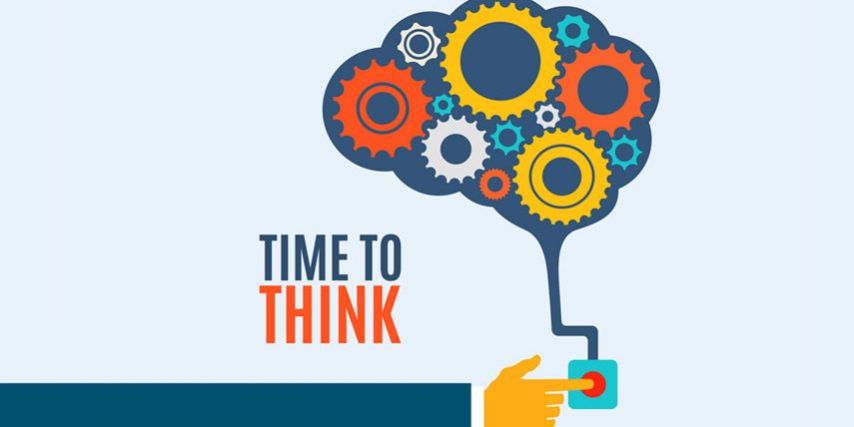 Elucidate the steps to determine the mixture, given that the type is: Mix no. 4
ACID + BASE
A] PRELIMINARY TESTS
B] DETECTION OF THE TYPE OF THE MIXTURE
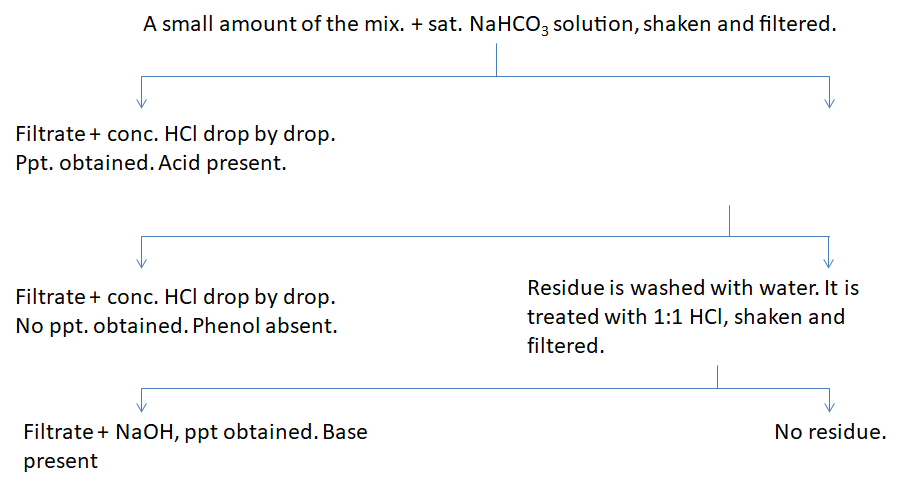 Therefore, the type of the mixture is Acid + Base.
C] SEPARATION OF THE MIXTURE INTO ITS COMPONENTS
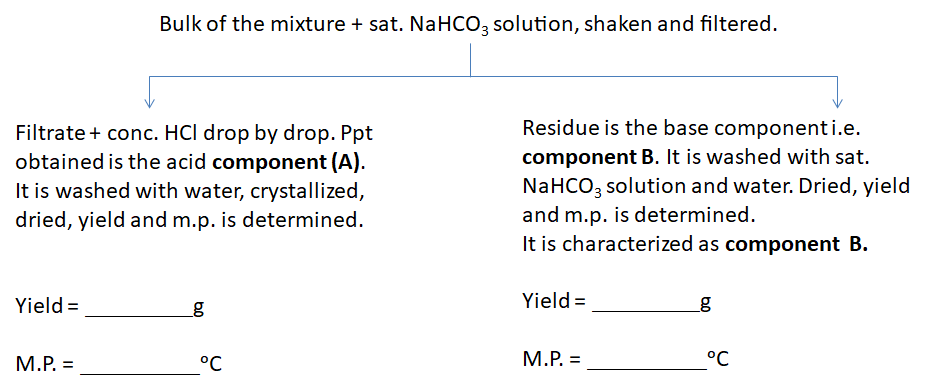 D] CHARACTERISATION OF COMPONENT B (Base)
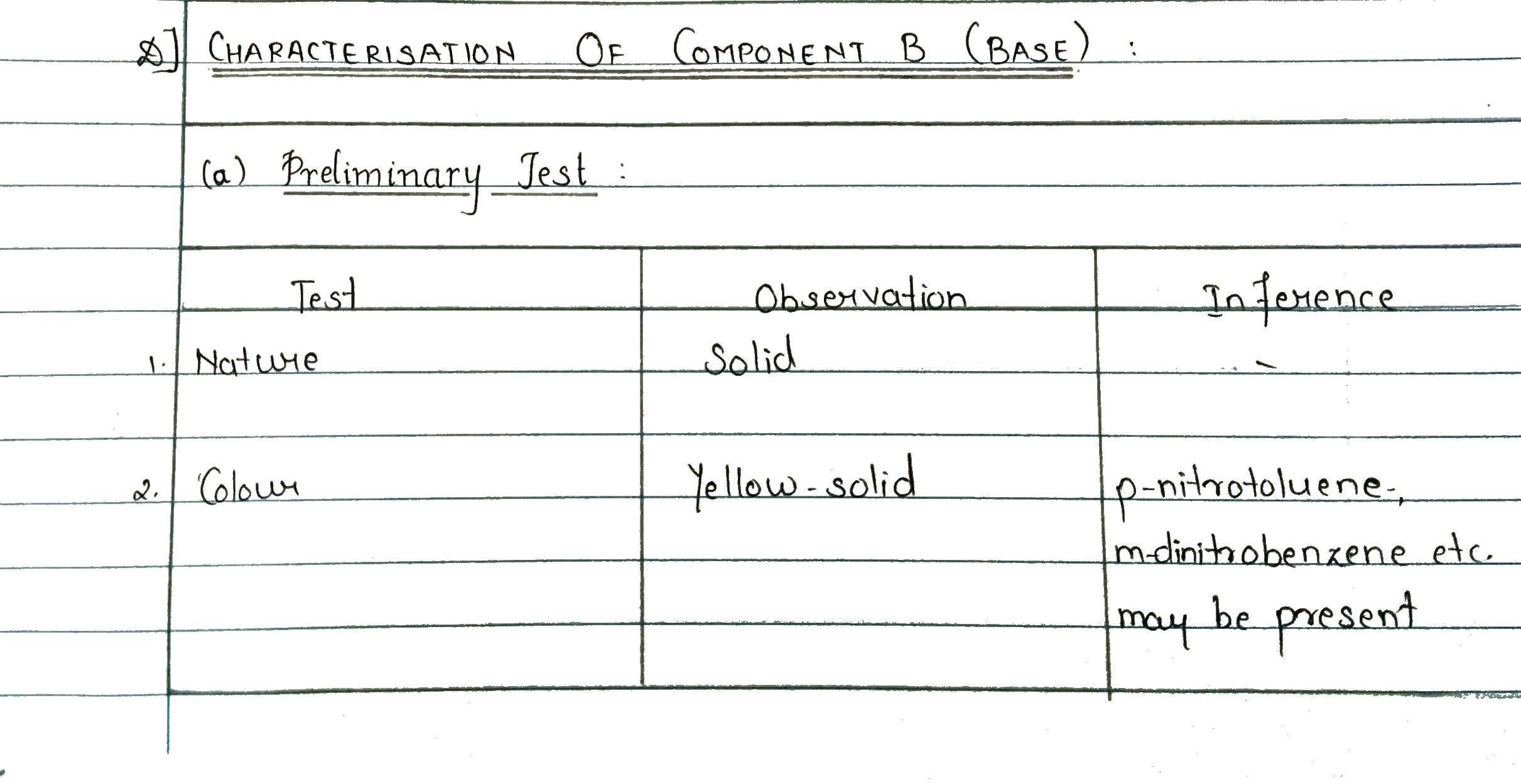 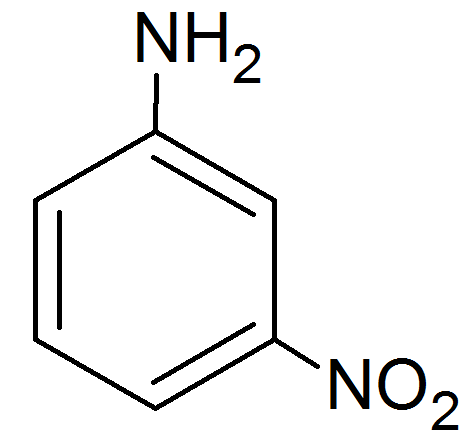 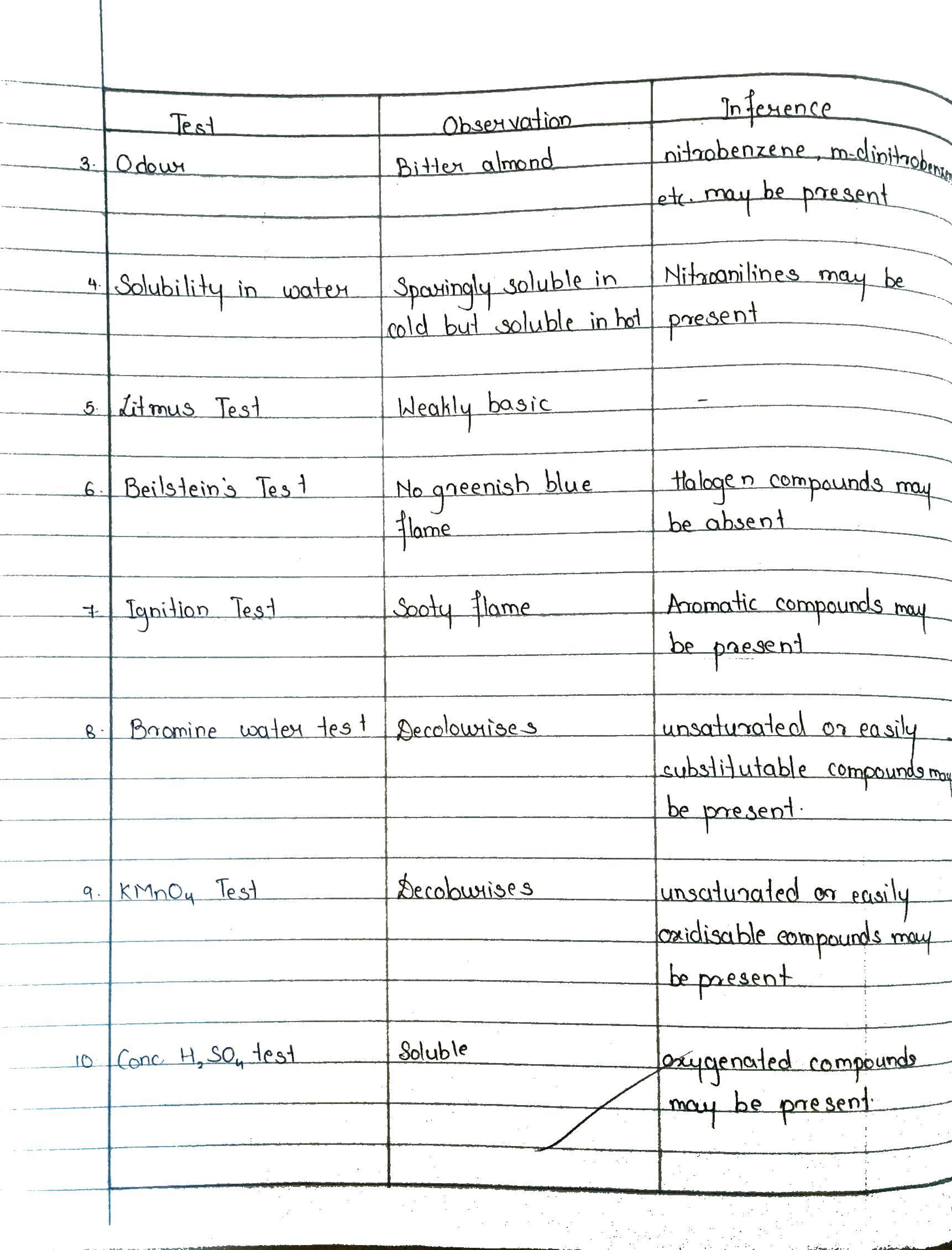 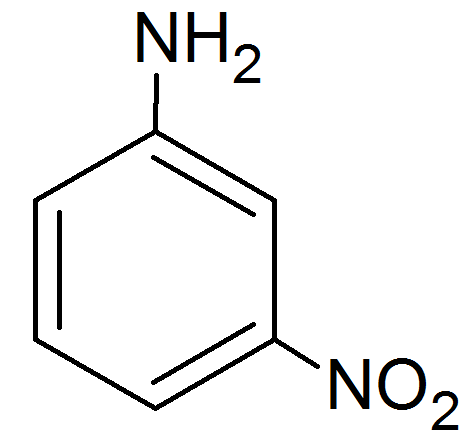 [Speaker Notes: KB did till here @session 1 , 26-10-2020]
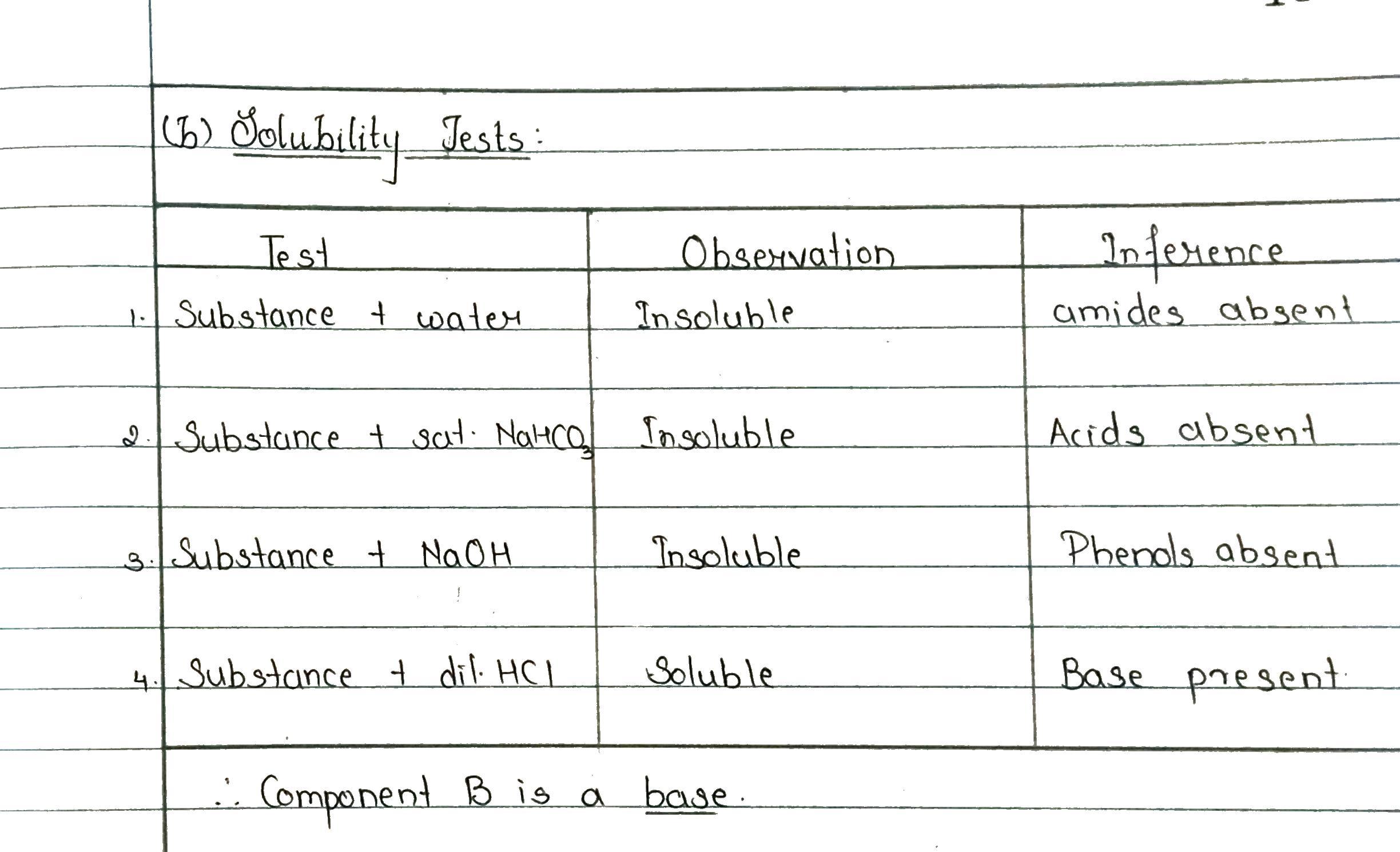 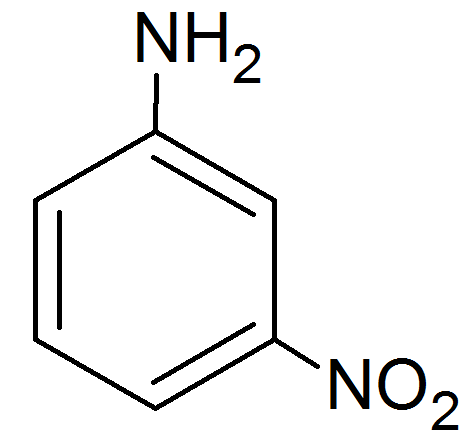 (c) Elemental Analysis
Freshly cut sodium metal is taken in a dry fusion tube and heated gently, till it just melts. Then add a R.G. of dry solid. The substance is allowed to react with sodium. It is heated till red hot and the fusion tube is dropped in the porcelain dish containing 5 ml of distilled water. The dish is immediately covered with asbestos sheet. The contents are mixed properly, boiled, concentrated to 2 ml and filtered. 
The filtrate is tested for nitrogen, sulphur and halogens.
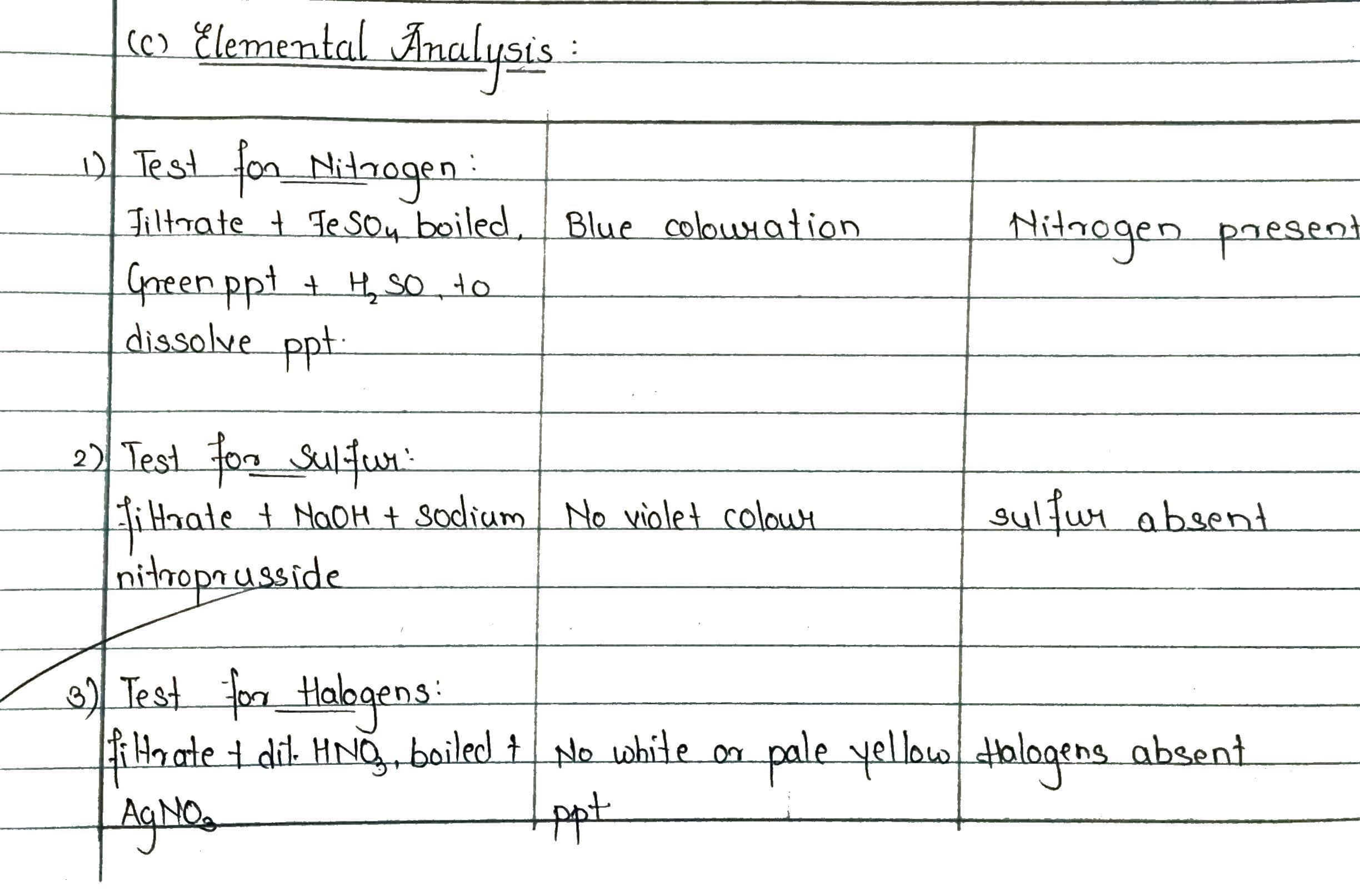 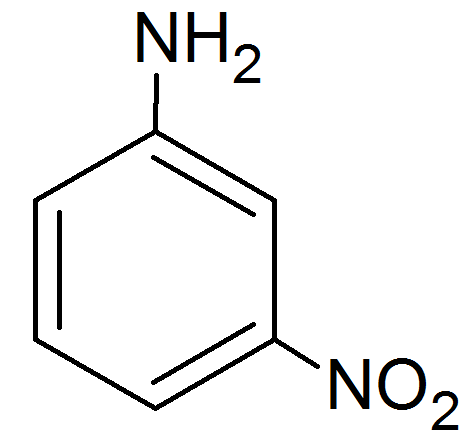 Therefore, component B belongs to C,H,[O],N group.
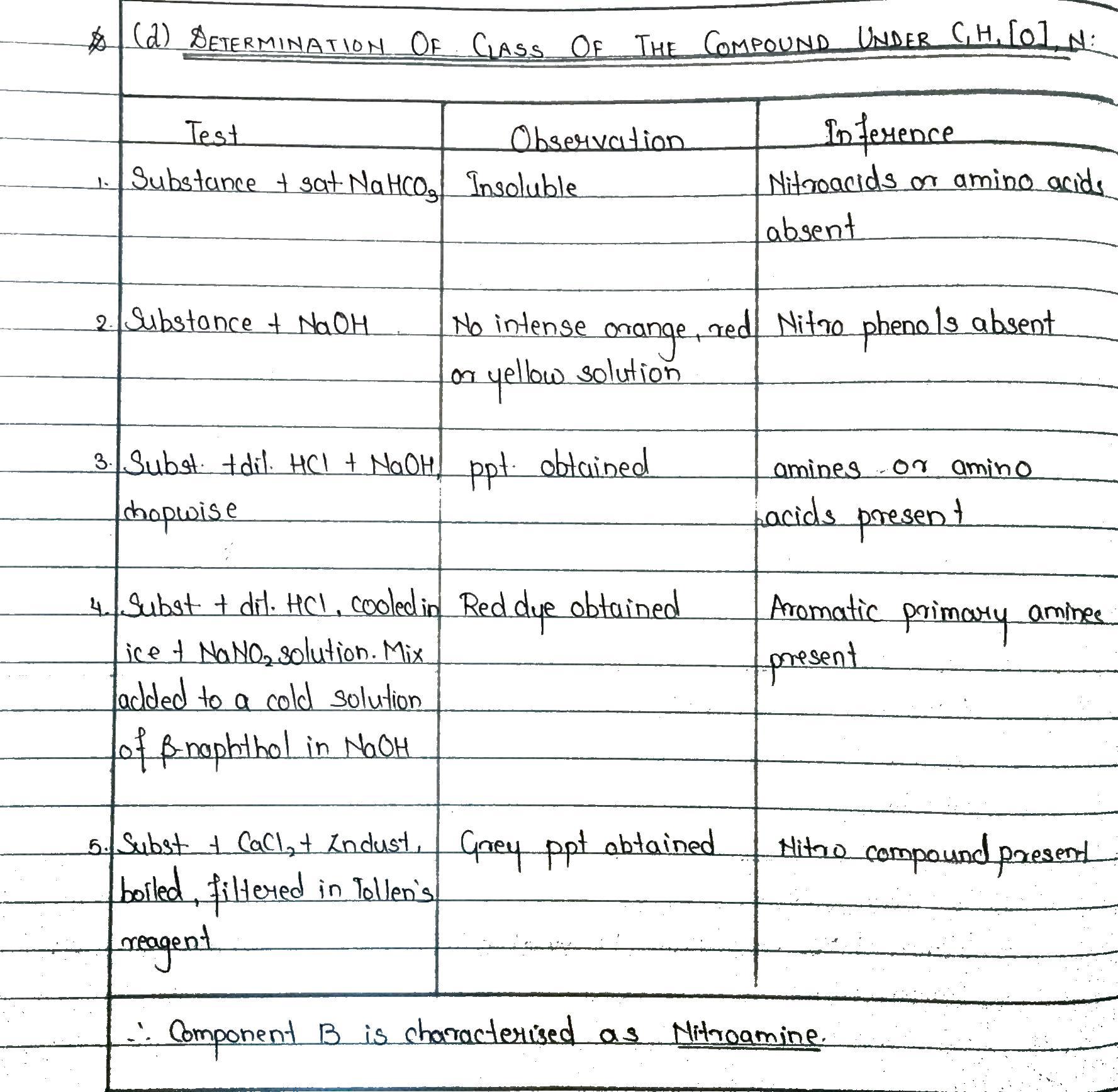 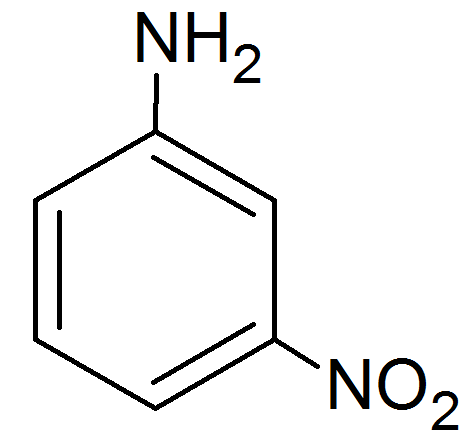 ∴ Component B is an Nitro substituted Aromatic Primary Amine
[Speaker Notes: Nitro substituted Aromatic Primary Amine]
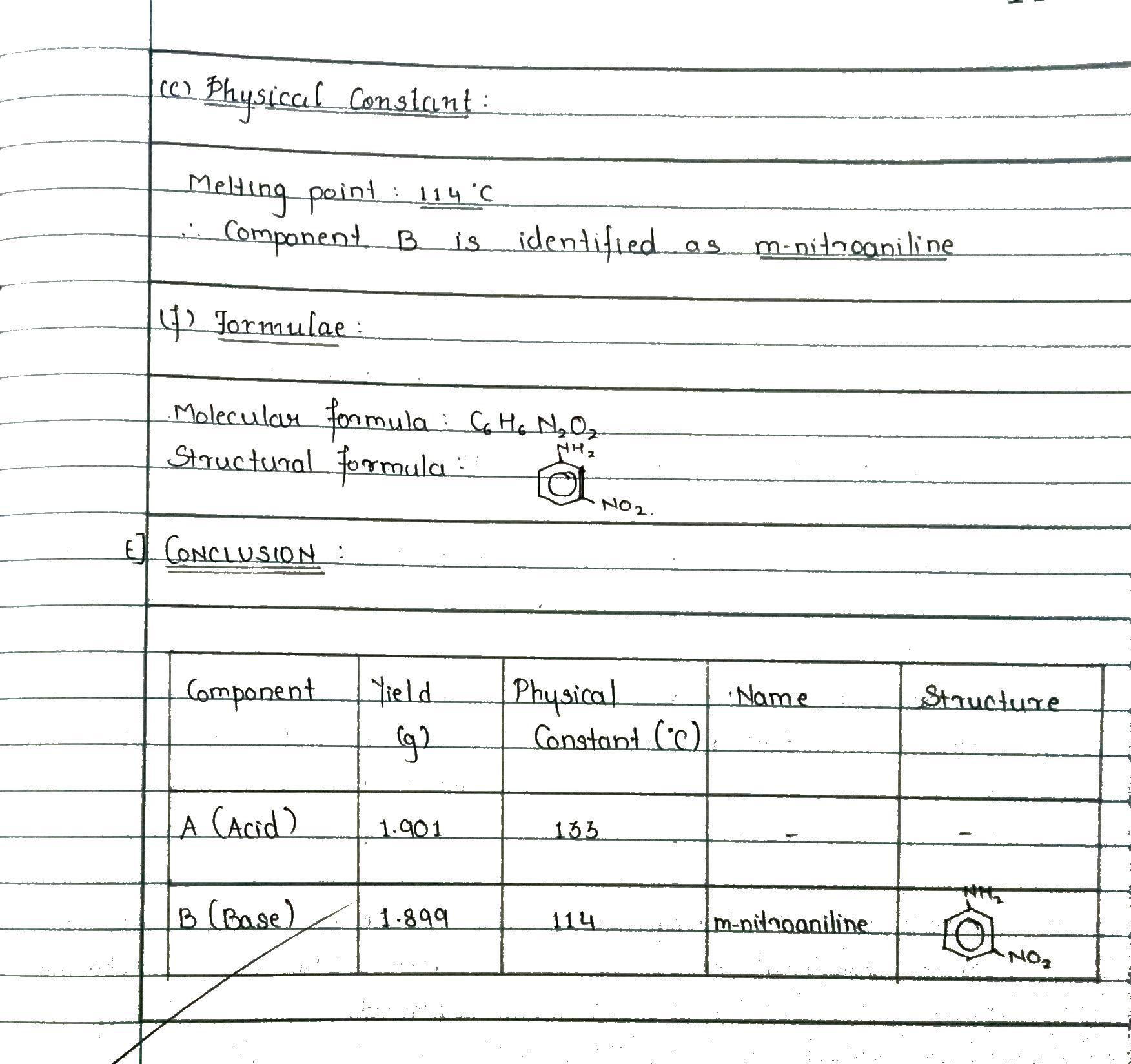 [Speaker Notes: Confirmatory test is red dye test itself]
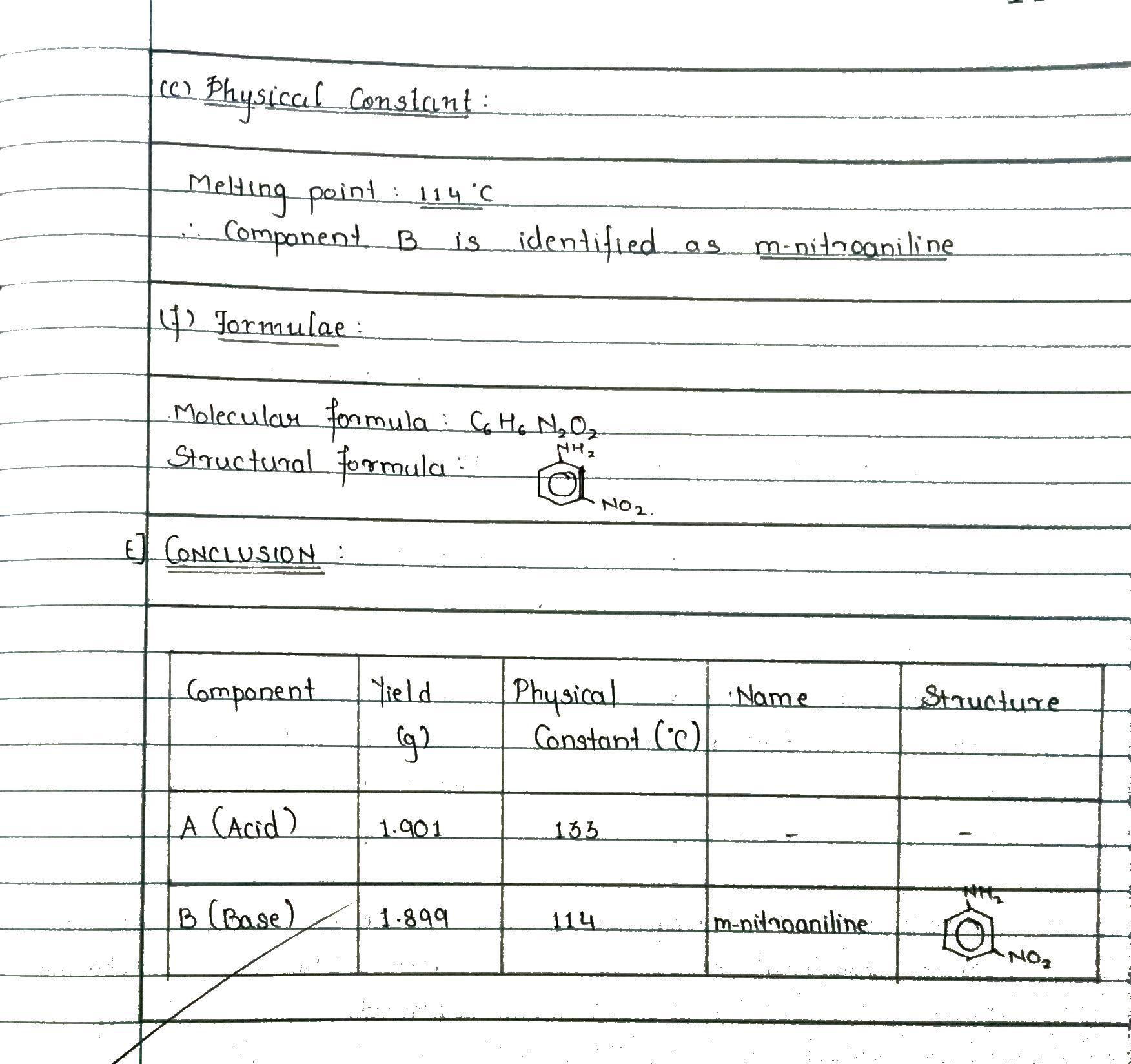 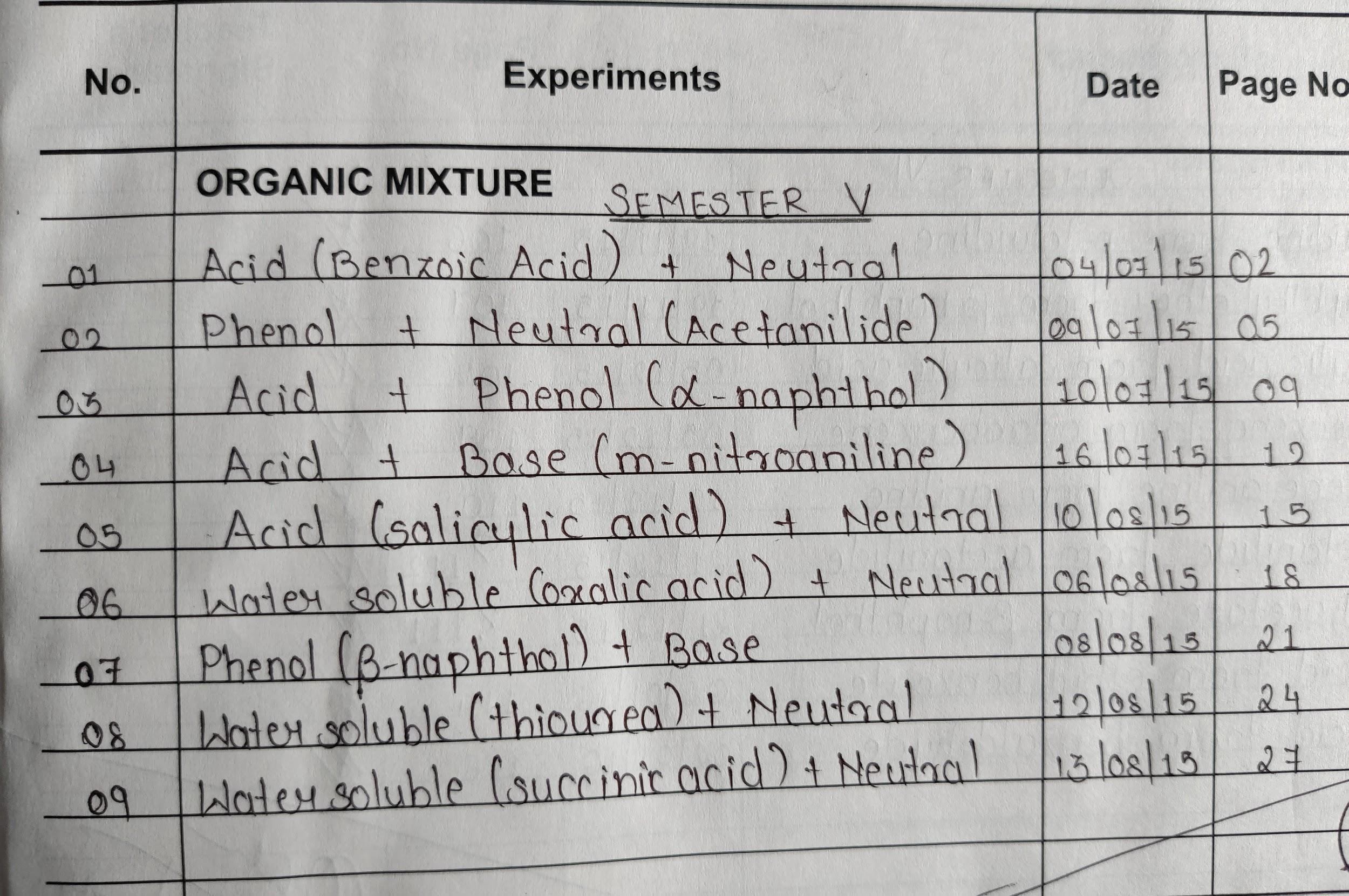 05 		Acid (Salicyclic Acid) + Neutral							     9-11-2020
[Speaker Notes: 2-11-2020:
SK @session 1, OM-1 checked will students
MN@Session 2, OM-1,2 discussed]
Red dye test:
https://www.youtube.com/watch?v=6XjWj5L-nZE
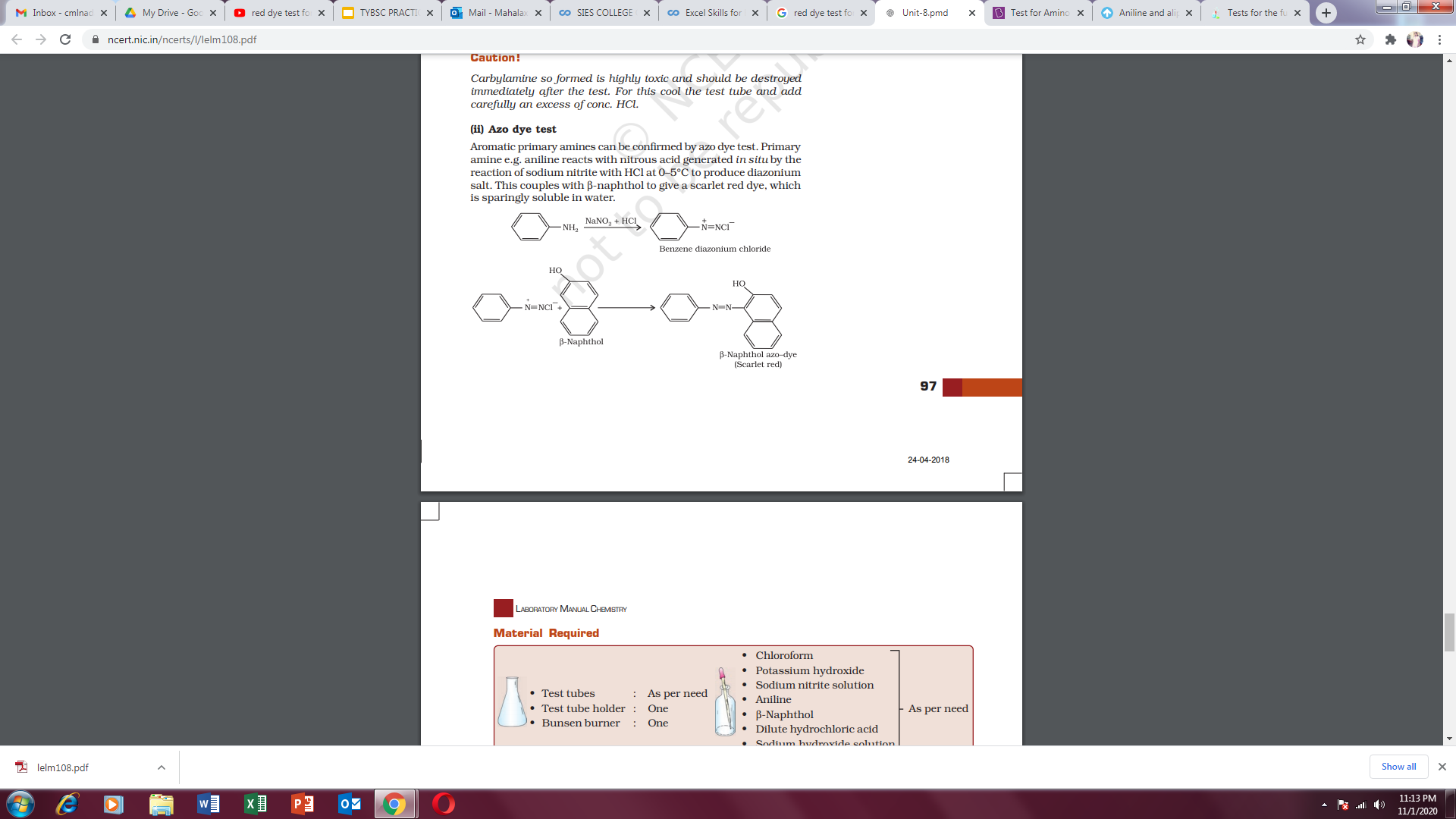 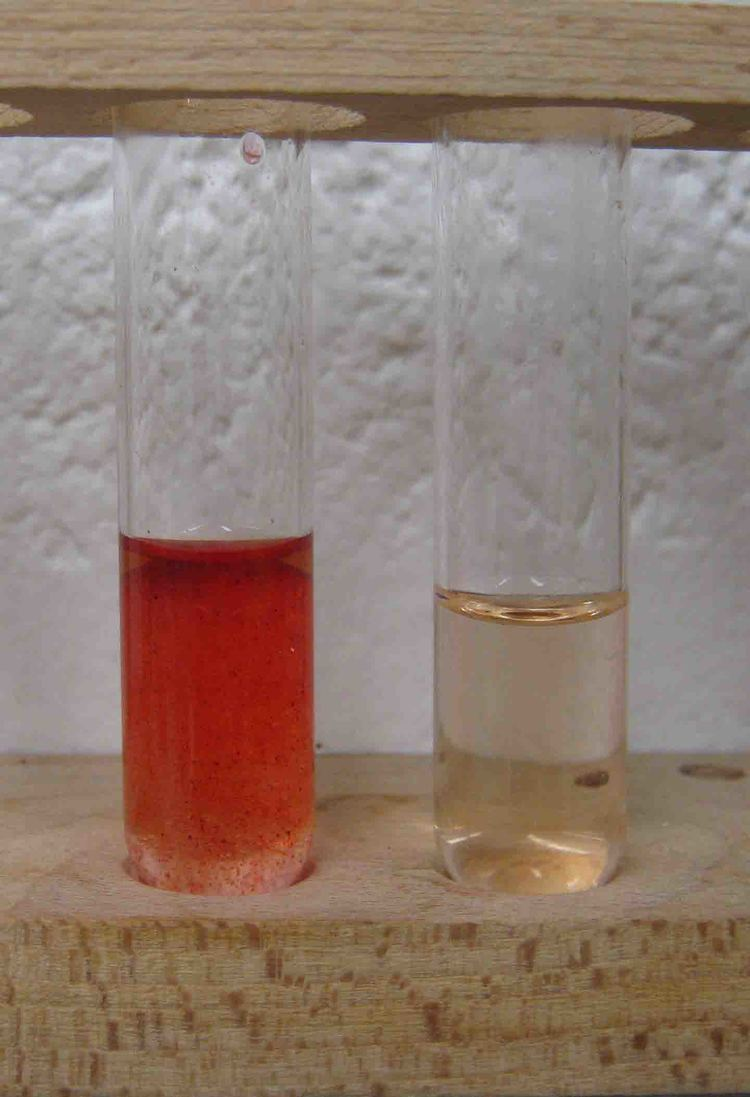 [Speaker Notes: http://amrita.olabs.edu.in/?sub=73&brch=8&sim=141&cnt=4 use simulator

https://www.youtube.com/watch?v=cNBlYHmW_ok mechanism of red dye test from 7.52]
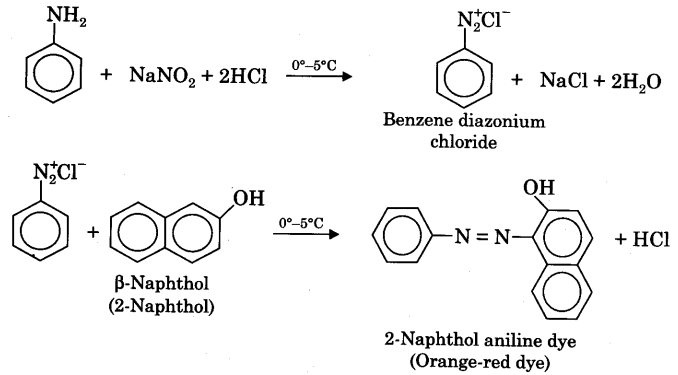 [Speaker Notes: Done till here by MN @session 2, 2-11-2020. Red dye test was discussed with examples when to write the test and when not to write with examples of Mix 2 and 4. Acetanilide and m-nitroaniline.
Mix. no. 5: Acid (Salicyclic Acid) + Neutral was given to students for solving and to write in RJ for next week. Next week test on Monday,9-11-2020 was announced.]
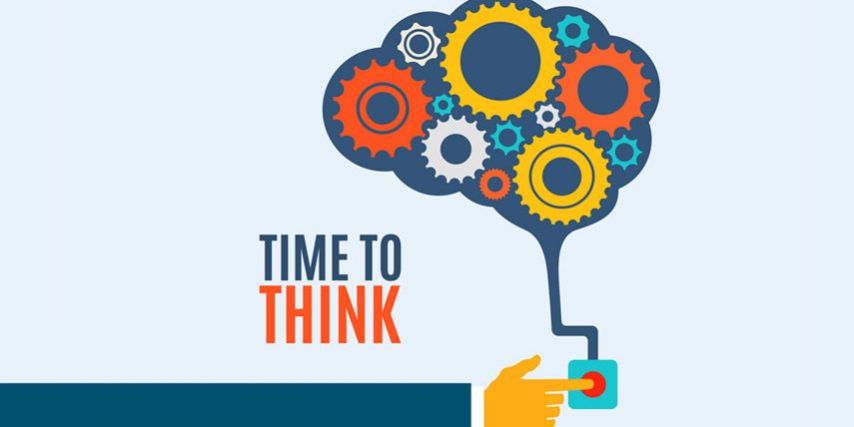 Elucidate the steps to determine the mixture, given that the type is: Mix no. 5
ACID + NEUTRAL

 Acid component to be characterised
A] PRELIMINARY TESTS
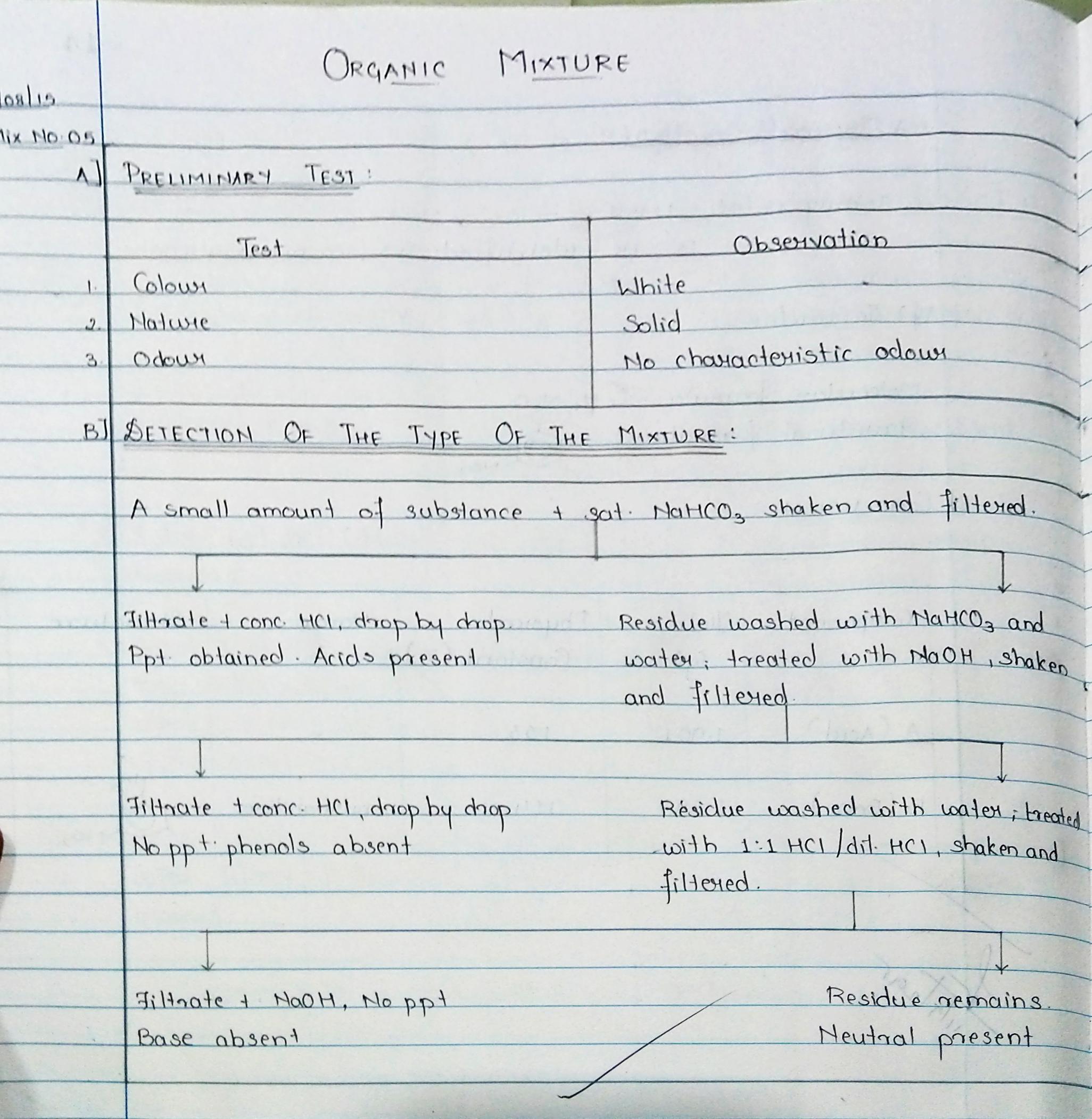 Therefore, the type of the mixture is Acid + Neutral.
C) Separation of the Mixture into its Components
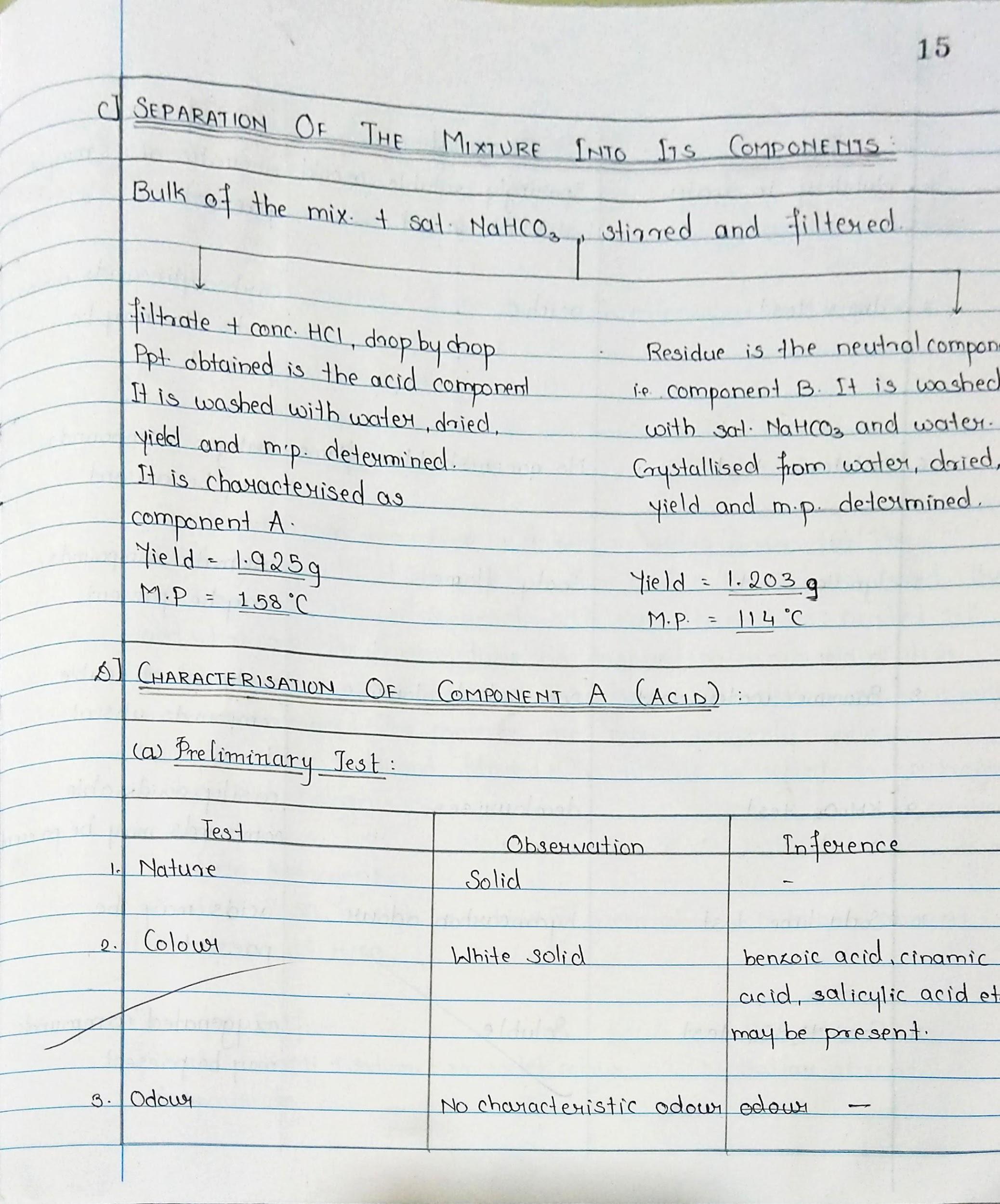 D) Determination of yield:
[Speaker Notes: Bulk separation of Mixture 5 completed .Santosh katariya.09-11-2020@ 10.10am]
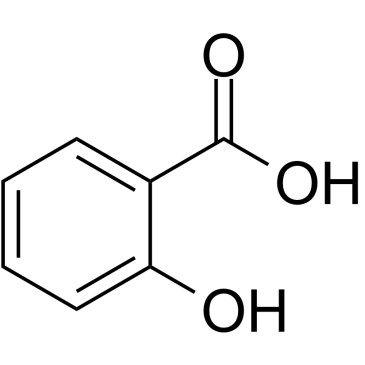 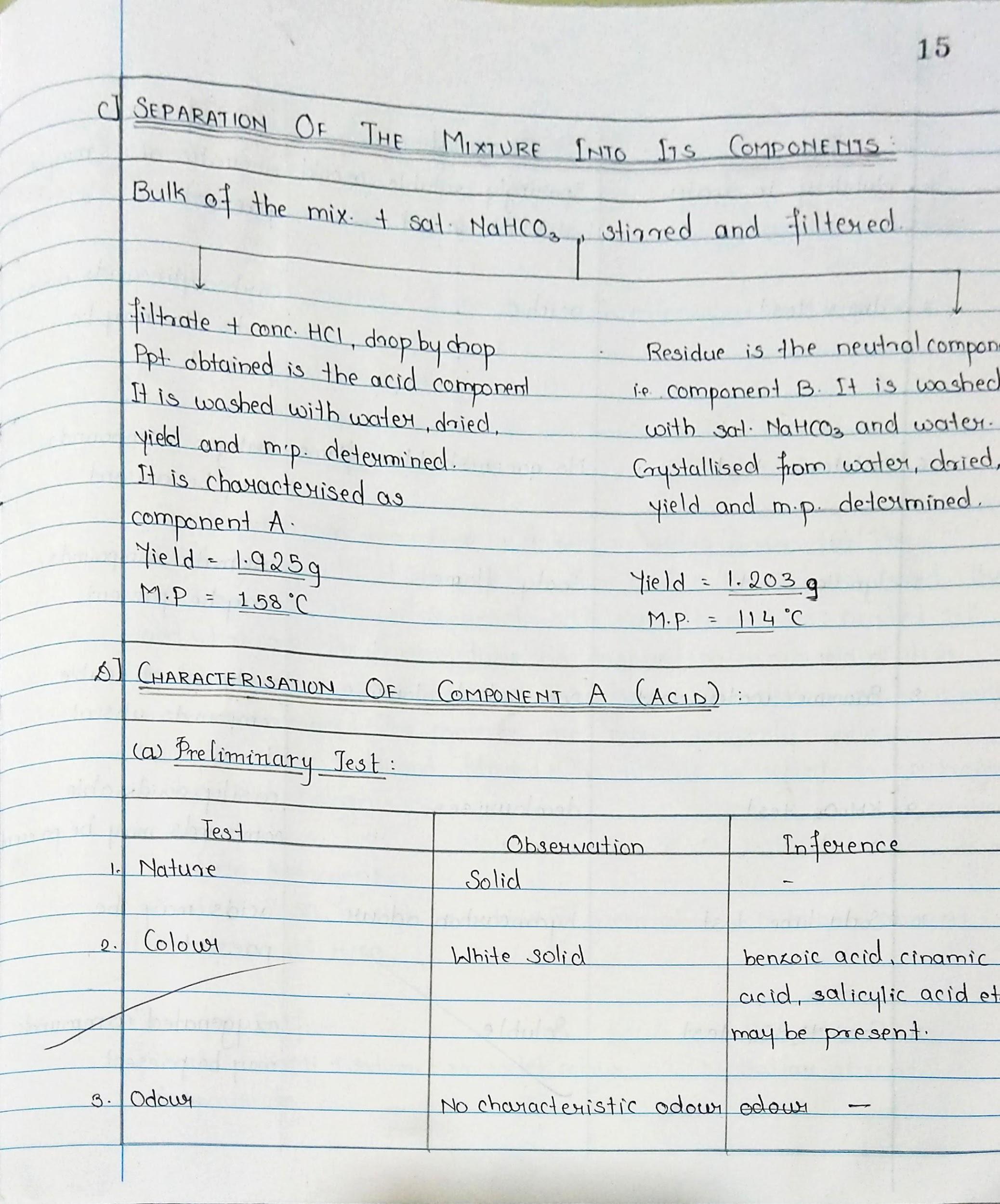 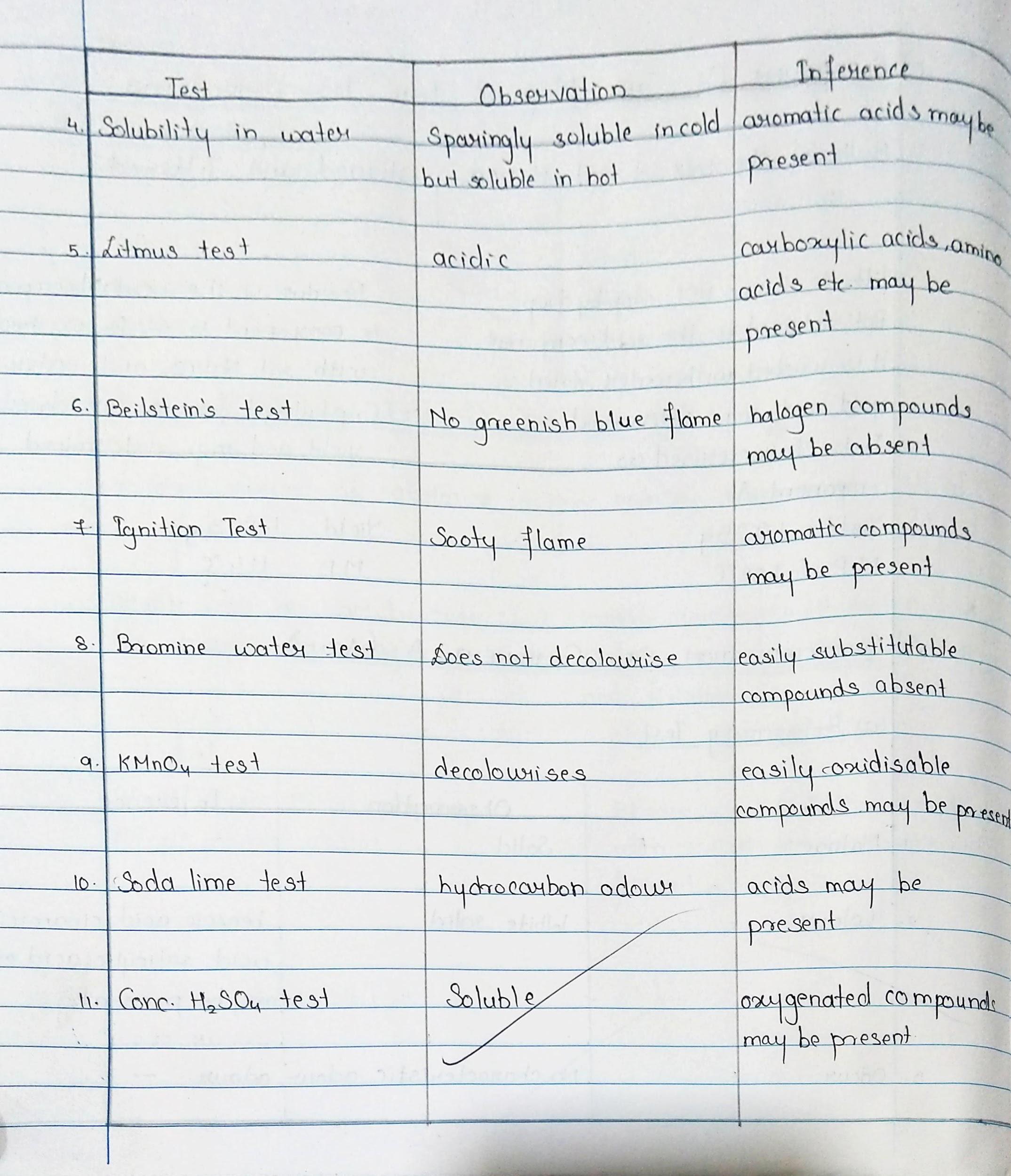 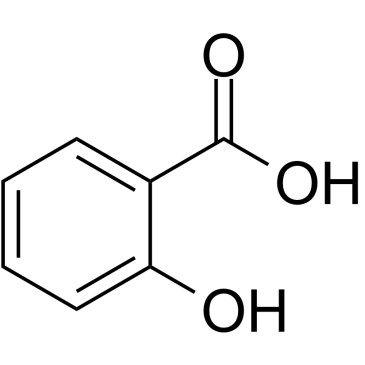 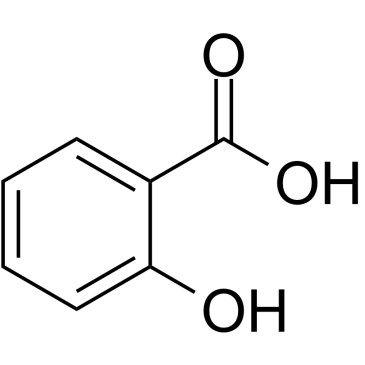 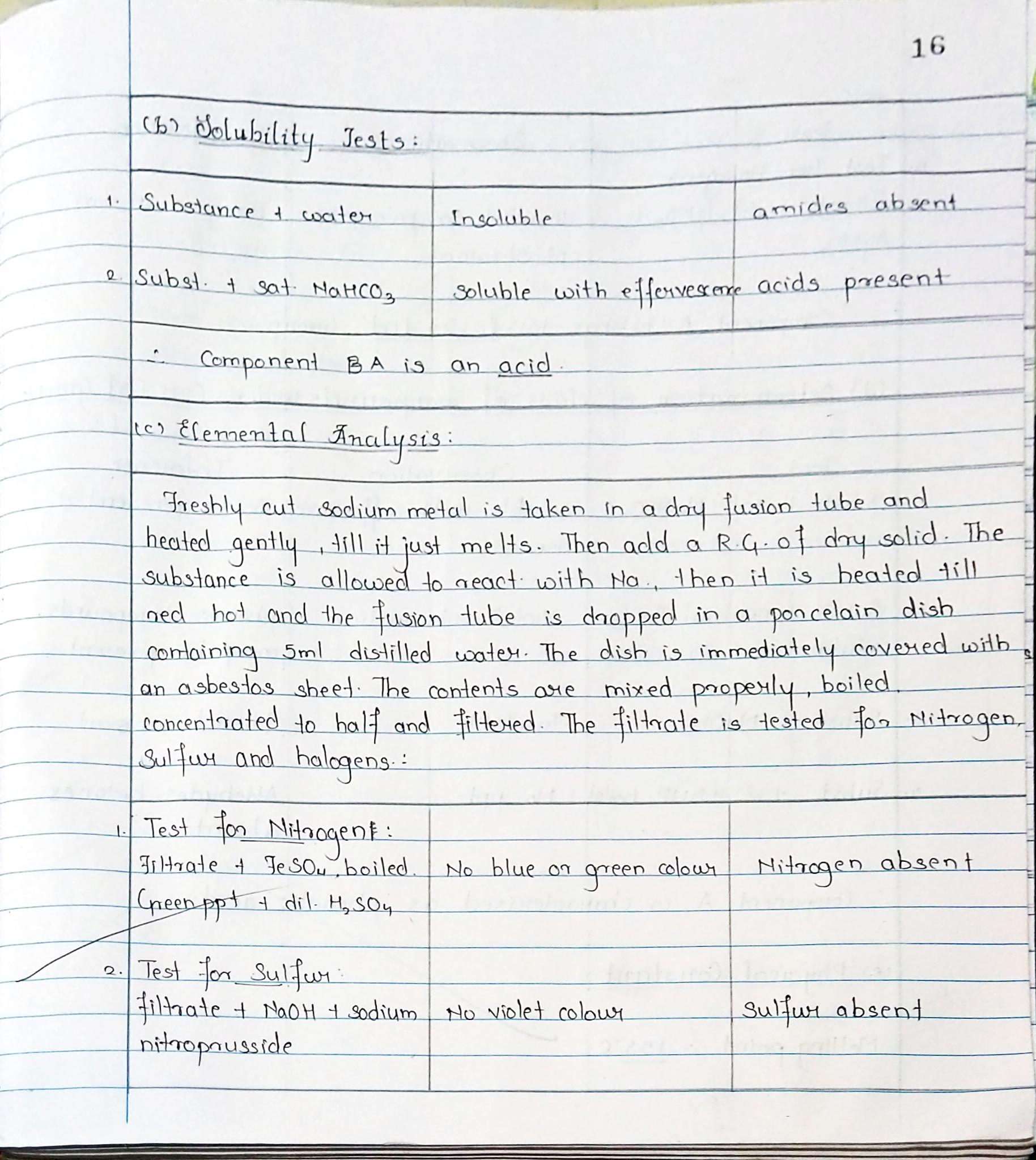 (c) Elemental Analysis
Freshly cut sodium metal is taken in a dry fusion tube and heated gently, till it just melts. Then add a R.G. of dry solid. The substance is allowed to react with sodium. It is heated till red hot and the fusion tube is dropped in the porcelain dish containing 5 ml of distilled water. The dish is immediately covered with asbestos sheet. The contents are mixed properly, boiled, concentrated to 2 ml and filtered. 
The filtrate is tested for nitrogen, sulphur and halogens.
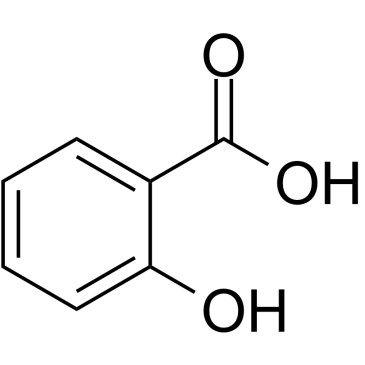 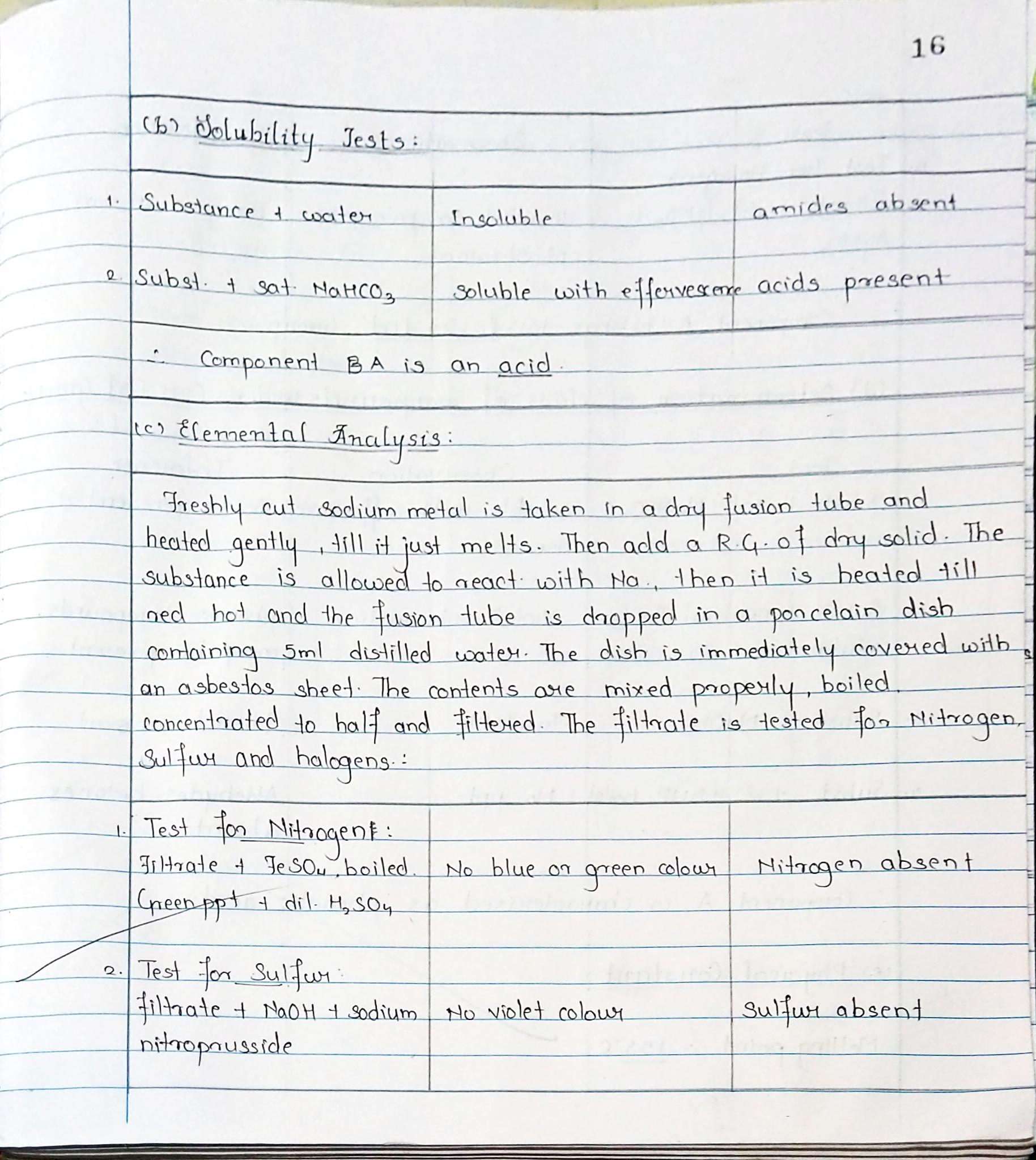 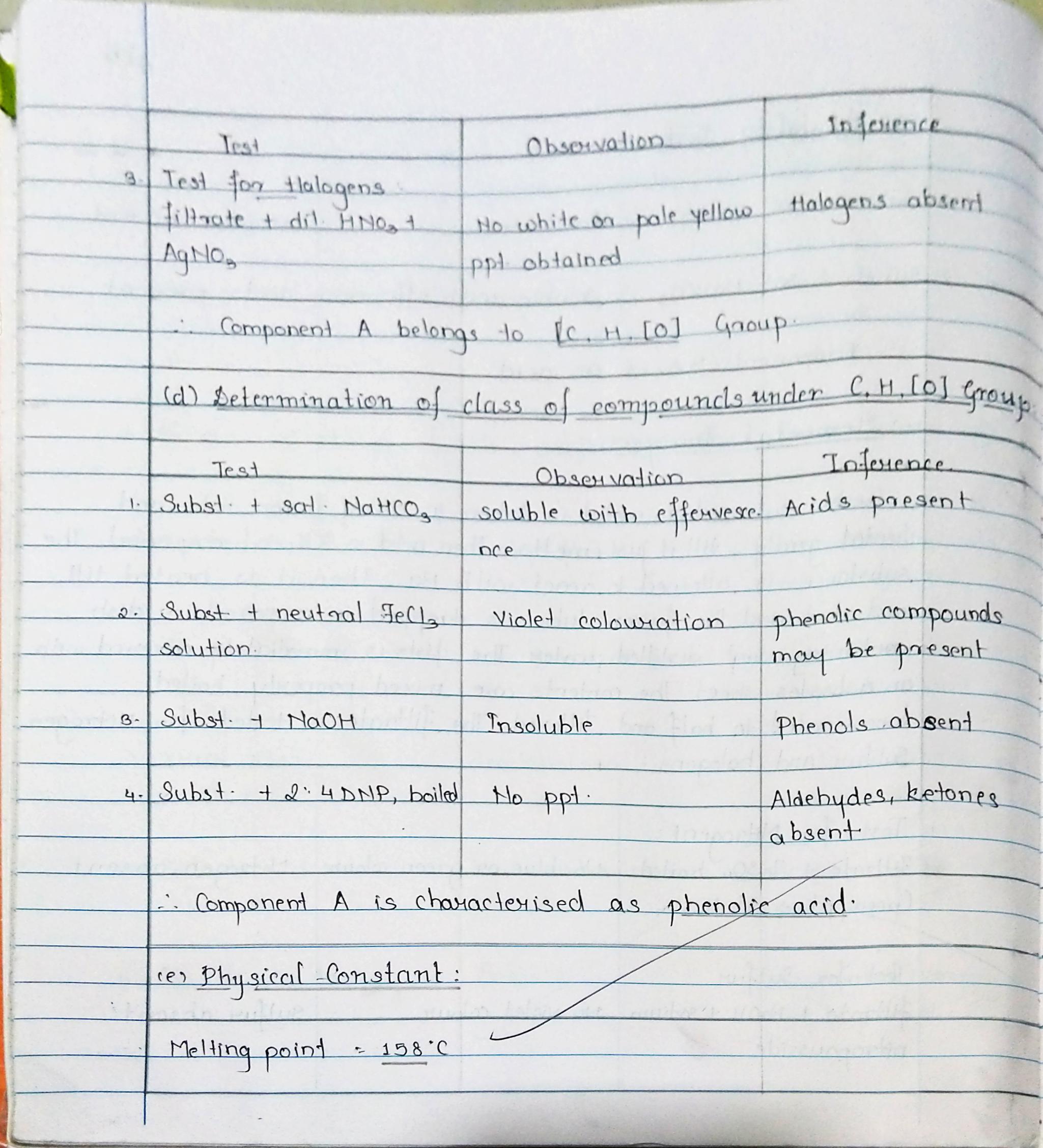 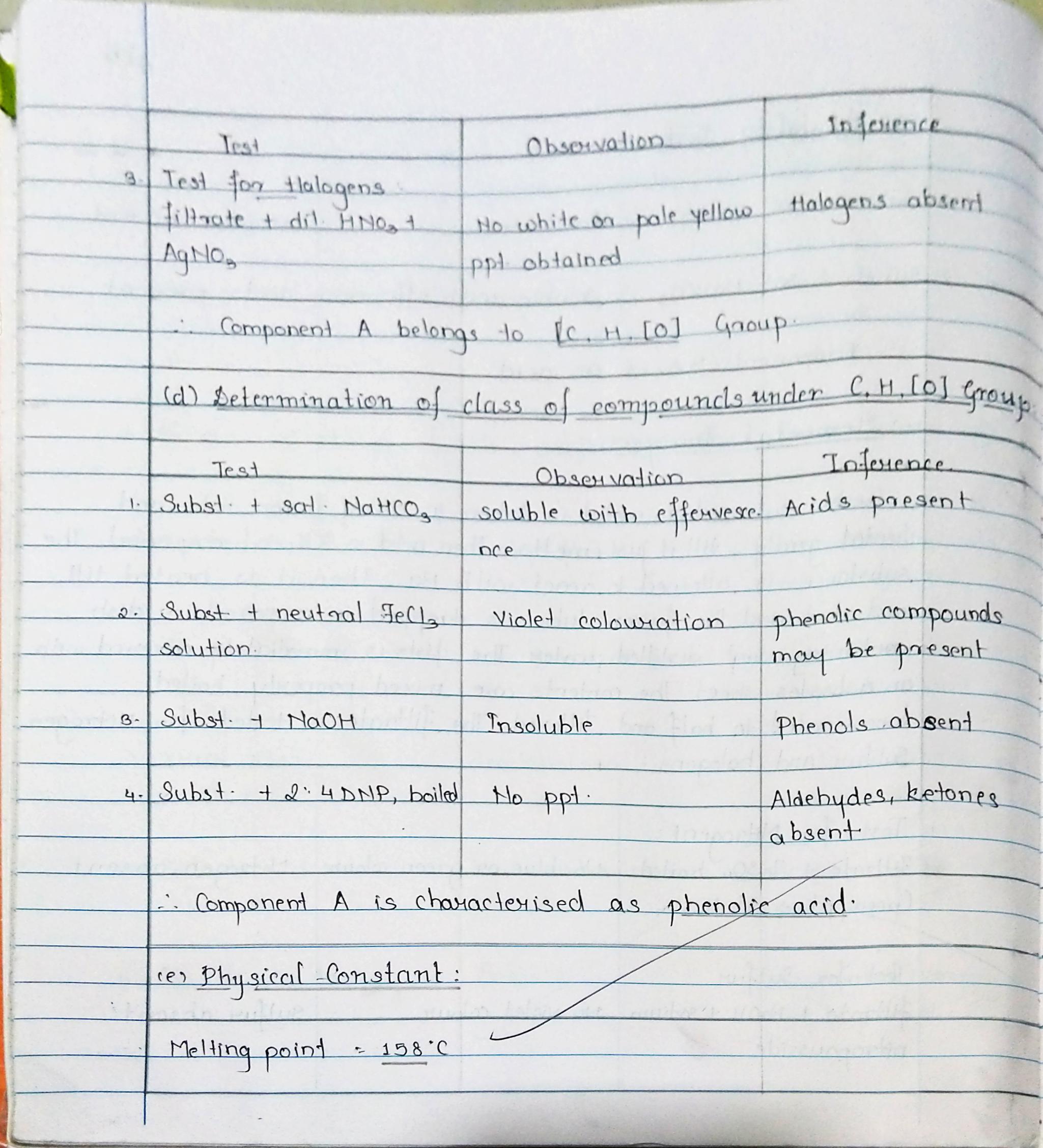 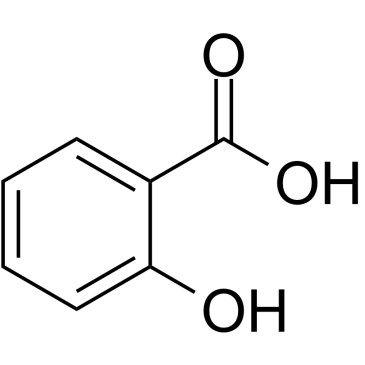 Therefore, component A is an Aromatic hydroxy acid.
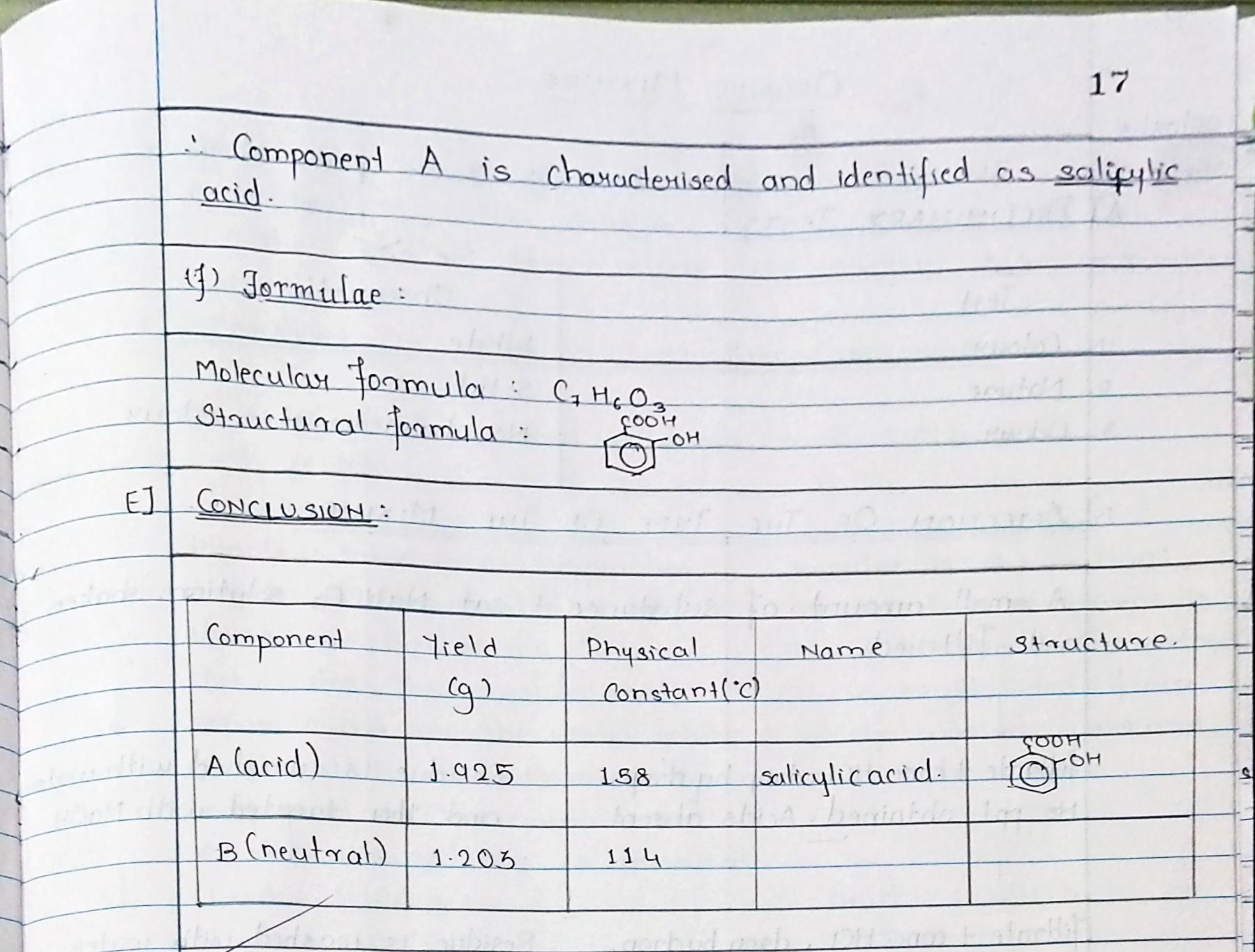 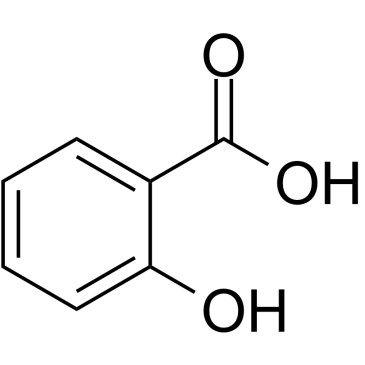 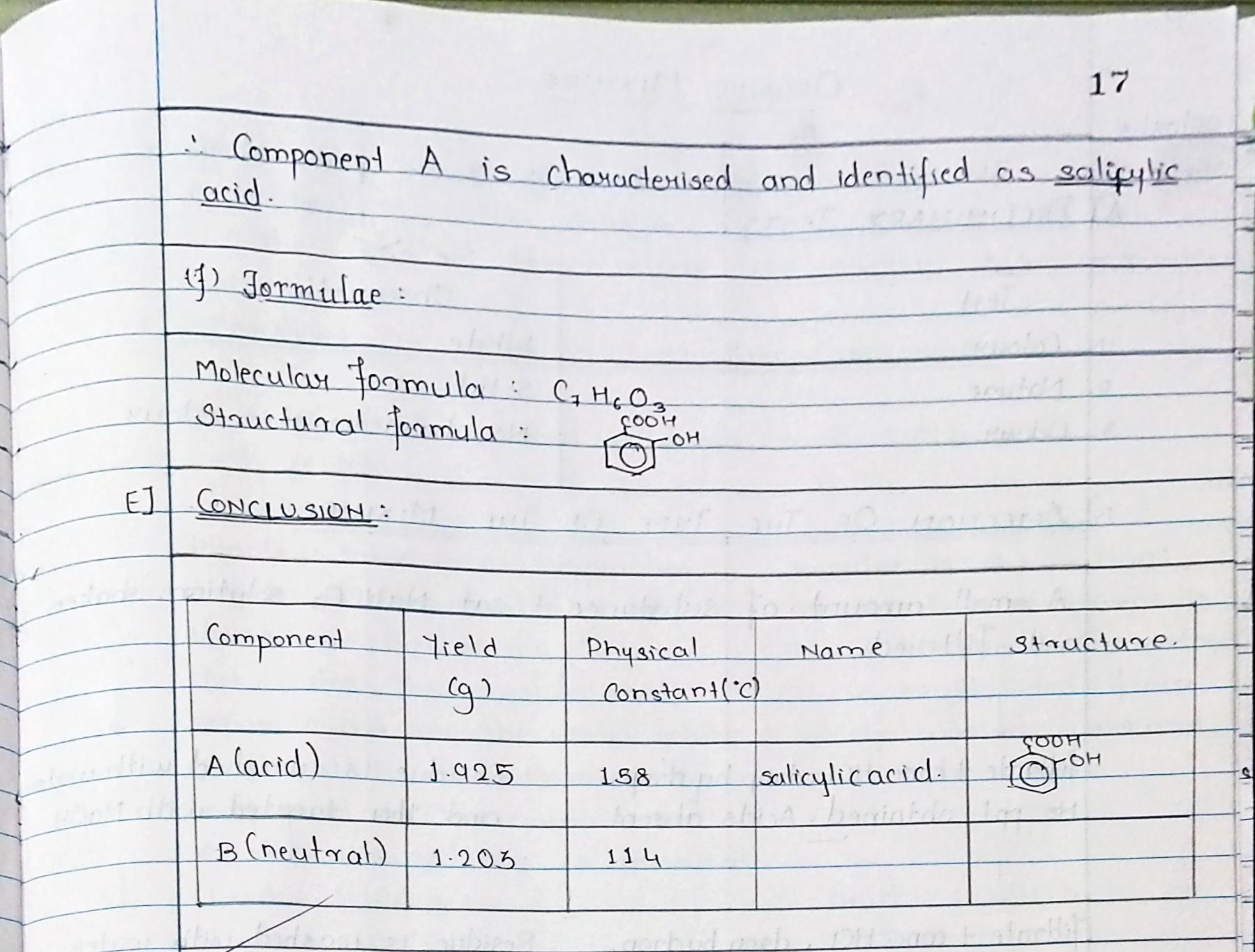 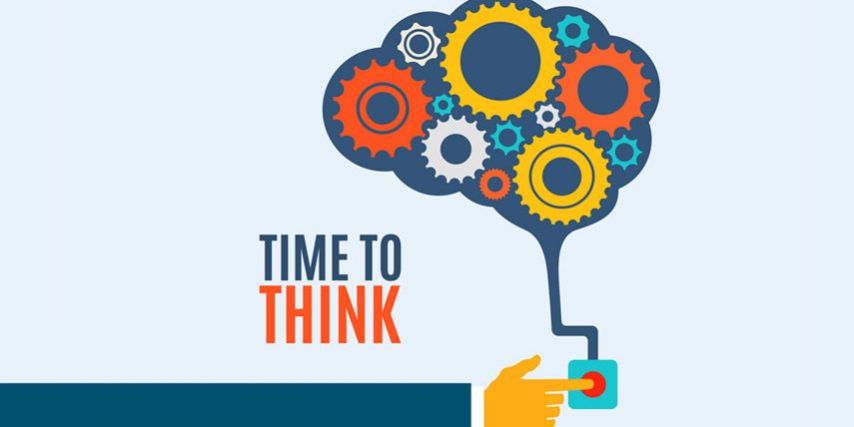 Elucidate the steps to determine the mixture, given that the type is: Mix no. 6
NEUTRAL + WATER SOLUBLE

 Water Soluble component to be characterised
A] PRELIMINARY TESTS
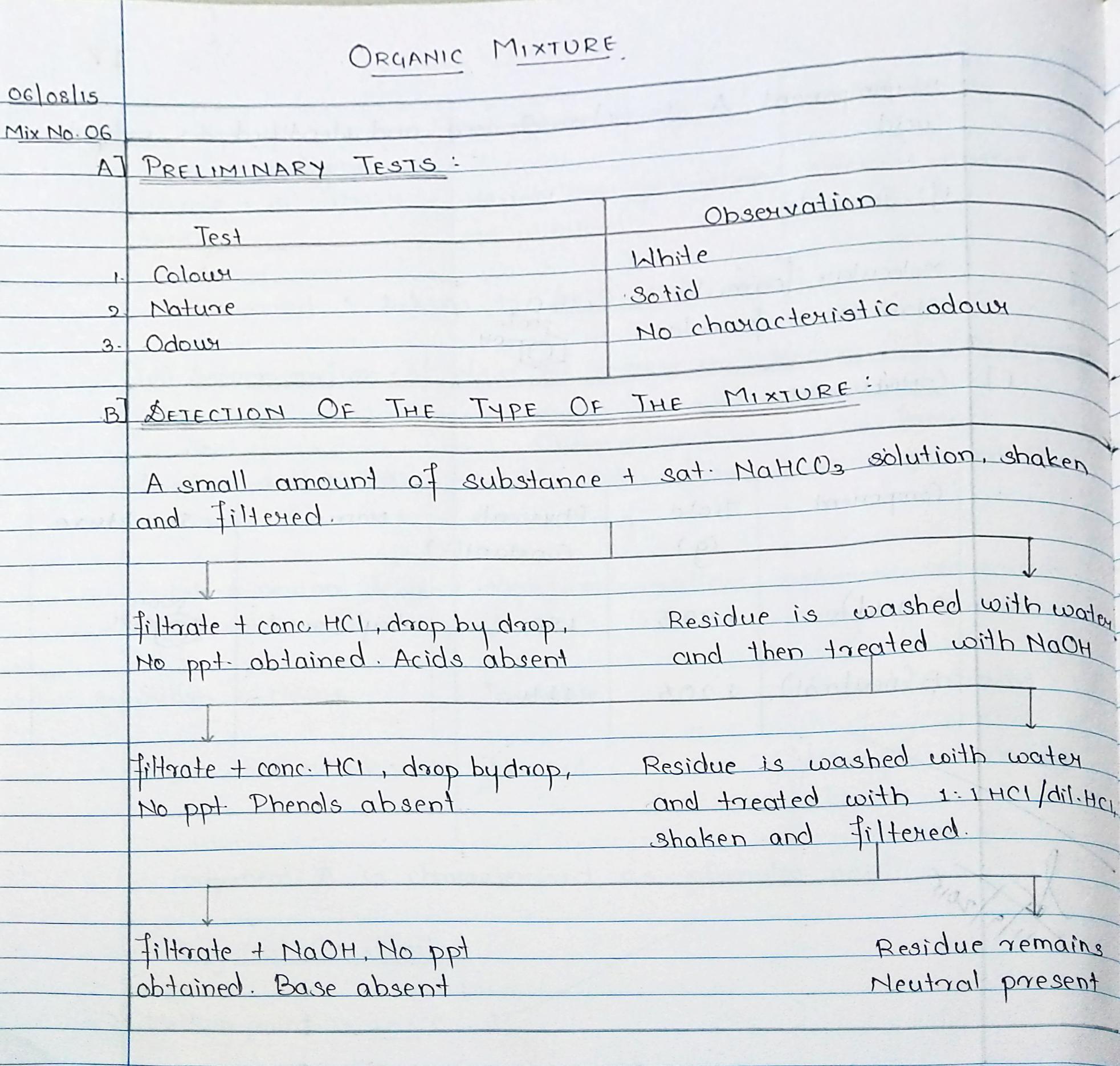 Since only one component is detected, the other component is water soluble.
Therefore, the type of the mixture is Water Soluble + Water Insoluble (Neutral).
[Speaker Notes: MN done till here at 09-11-2020 in Session 2 from Mix 5 identification to Mix 6 type detection
23-11-2020 KB to start from here….]
C) Separation of the Mixture into its Components
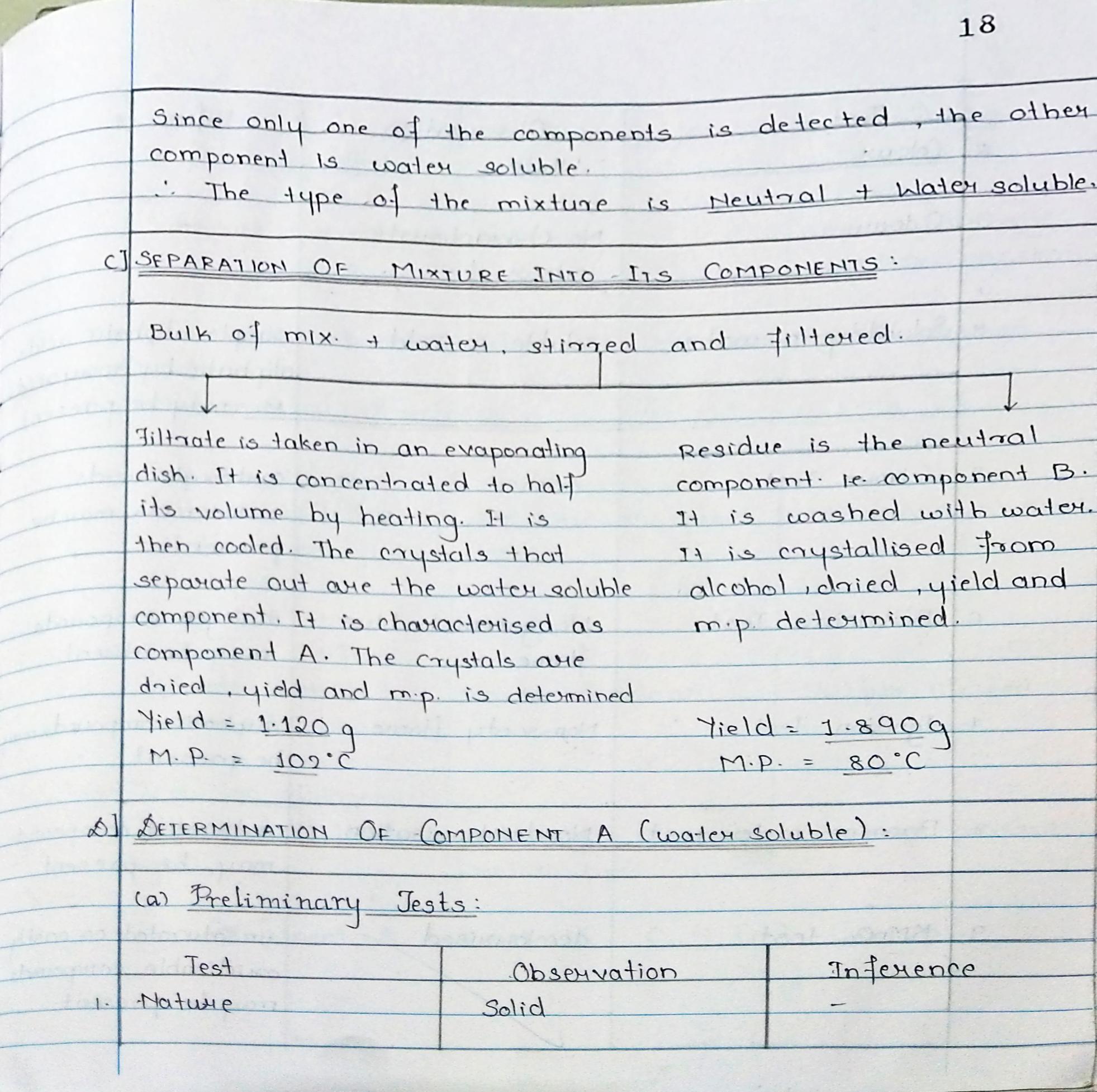 D) Determination of yield:
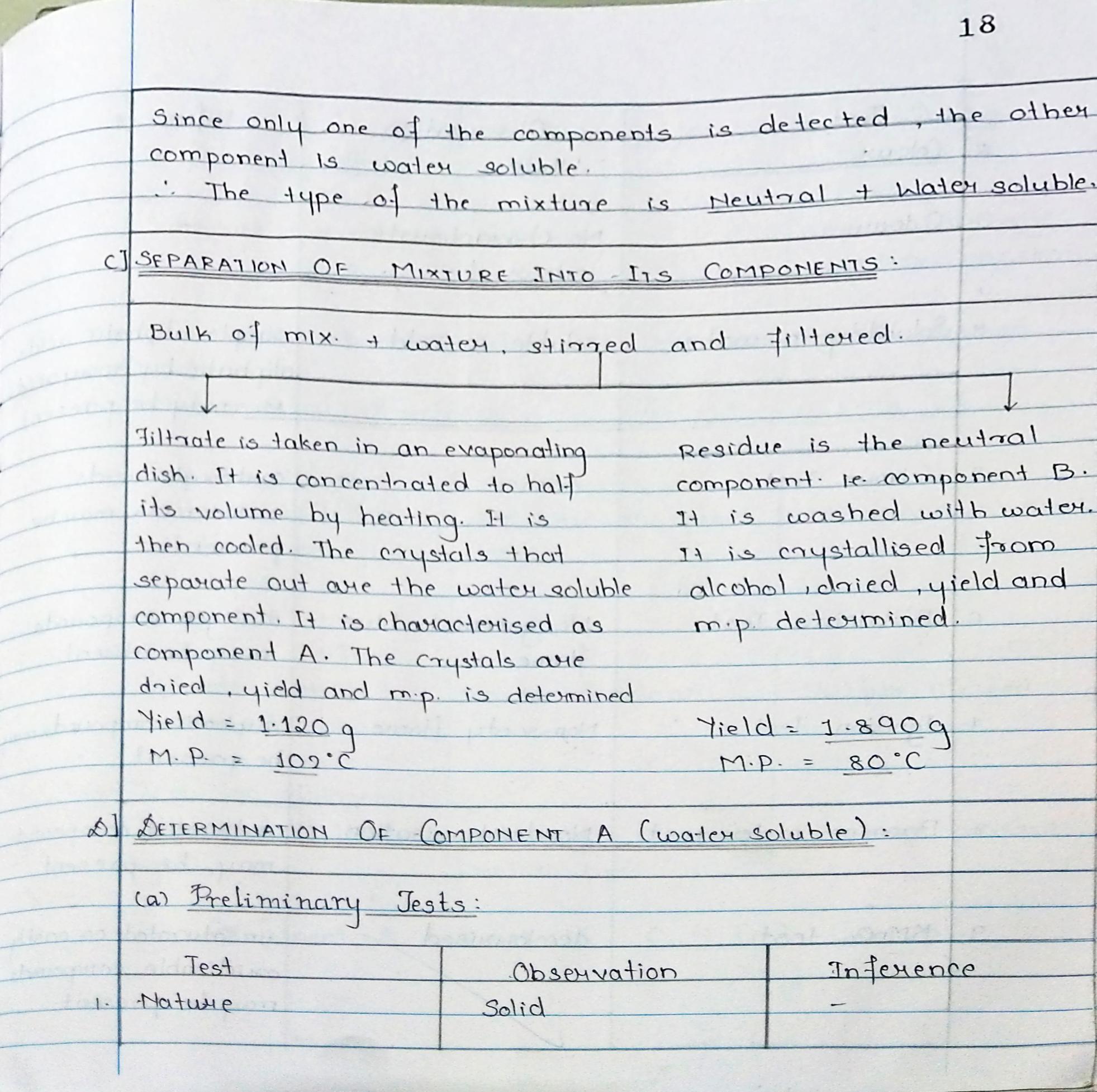 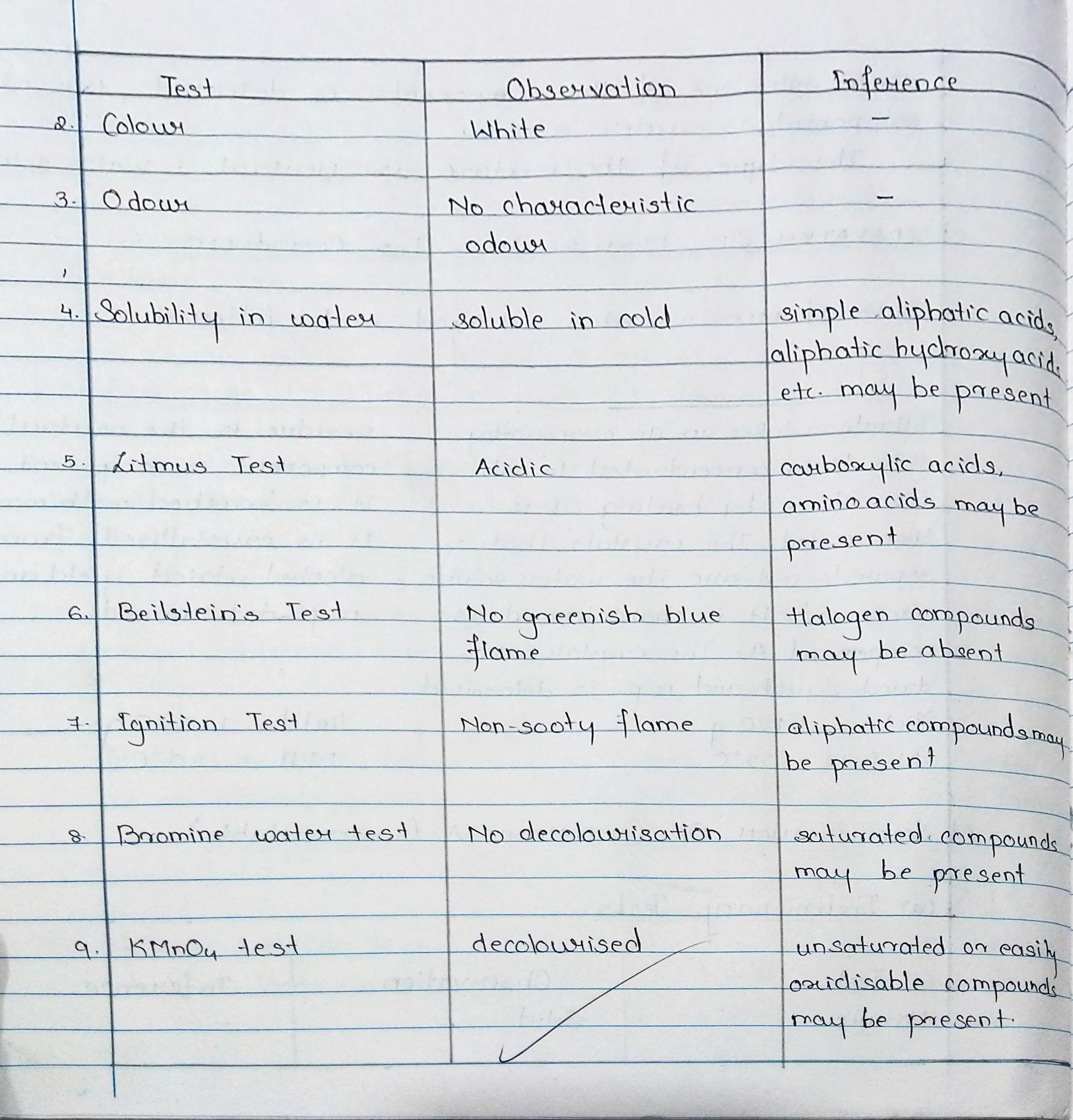 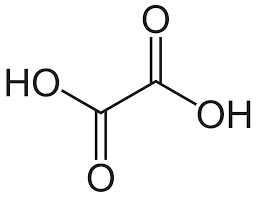 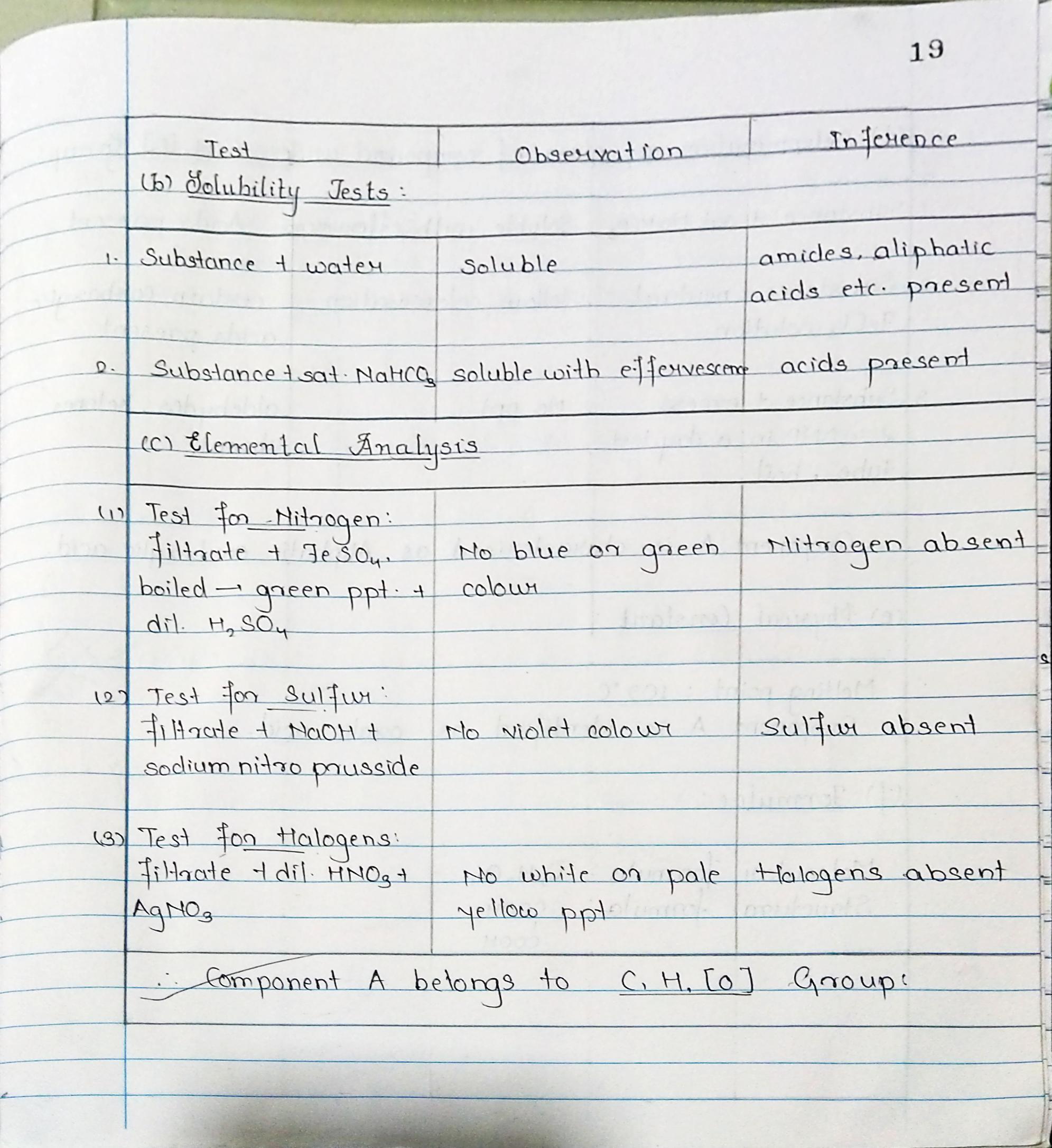 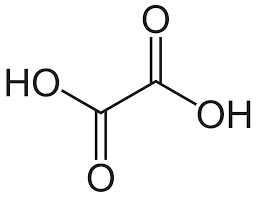 (c) Elemental Analysis
Freshly cut sodium metal is taken in a dry fusion tube and heated gently, till it just melts. Then add a R.G. of dry solid. The substance is allowed to react with sodium. It is heated till red hot and the fusion tube is dropped in the porcelain dish containing 5 ml of distilled water. The dish is immediately covered with asbestos sheet. The contents are mixed properly, boiled, concentrated to 2 ml and filtered. 
The filtrate is tested for nitrogen, sulphur and halogens.
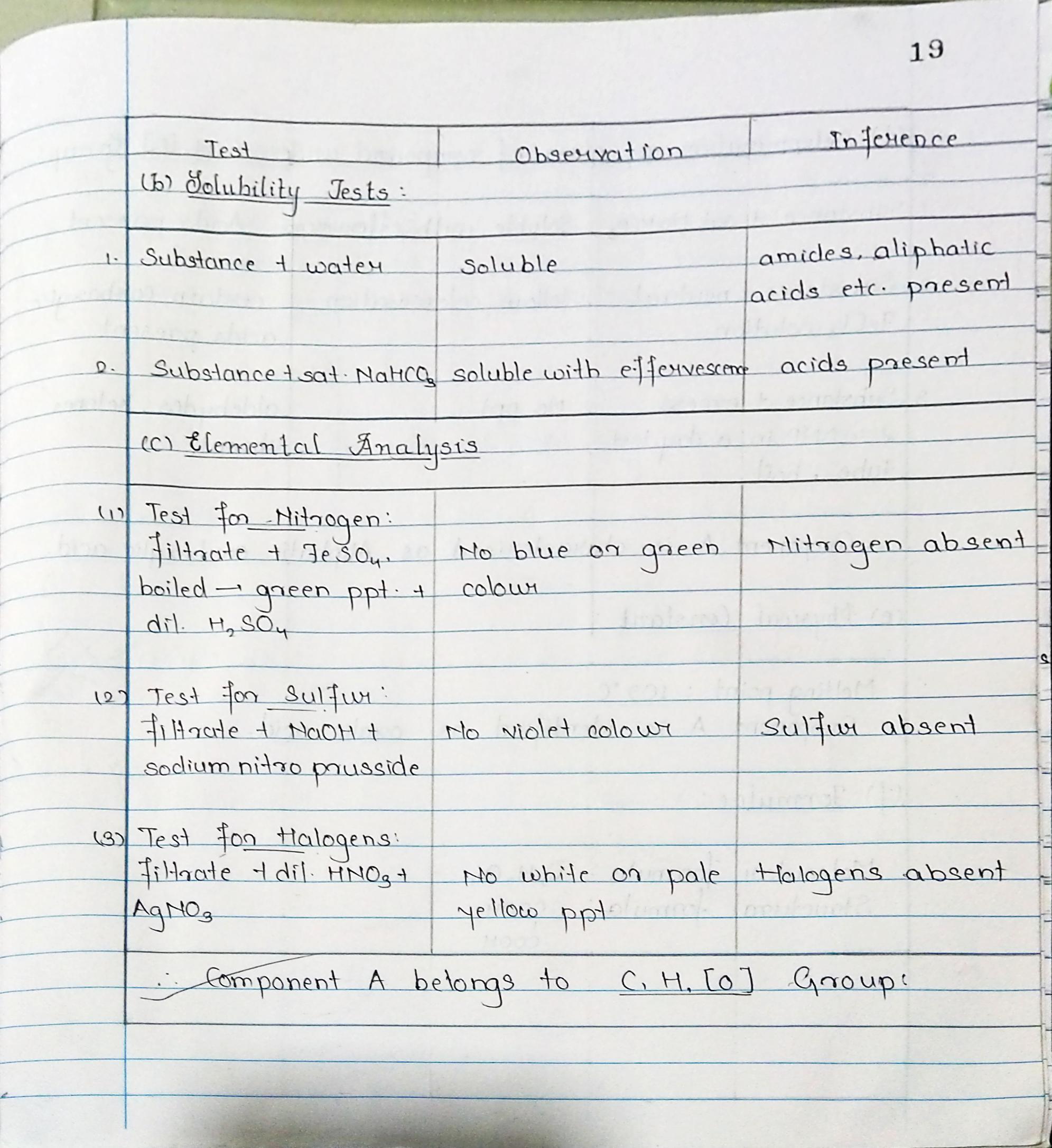 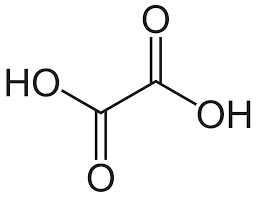 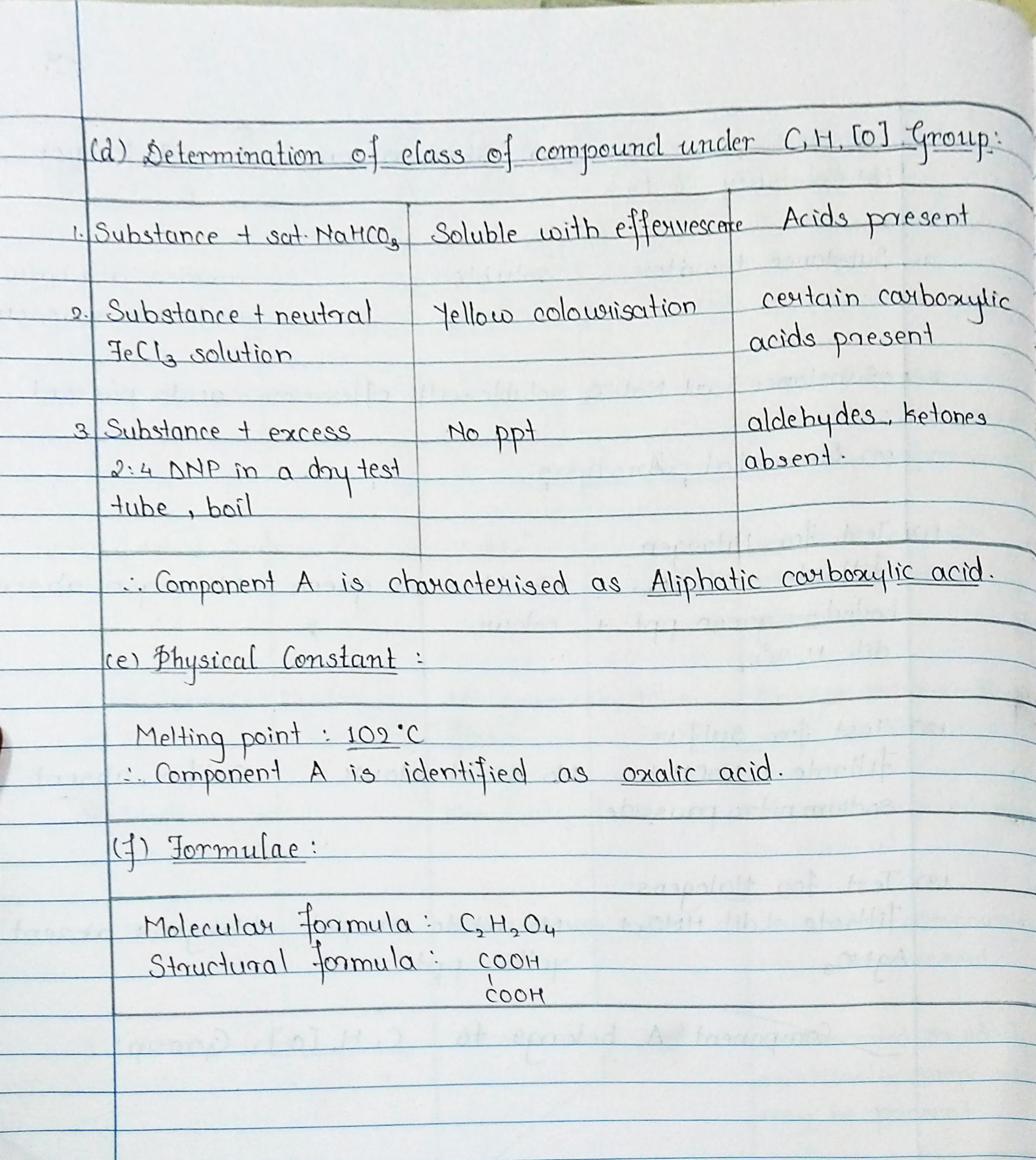 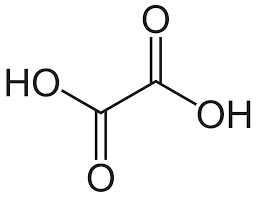 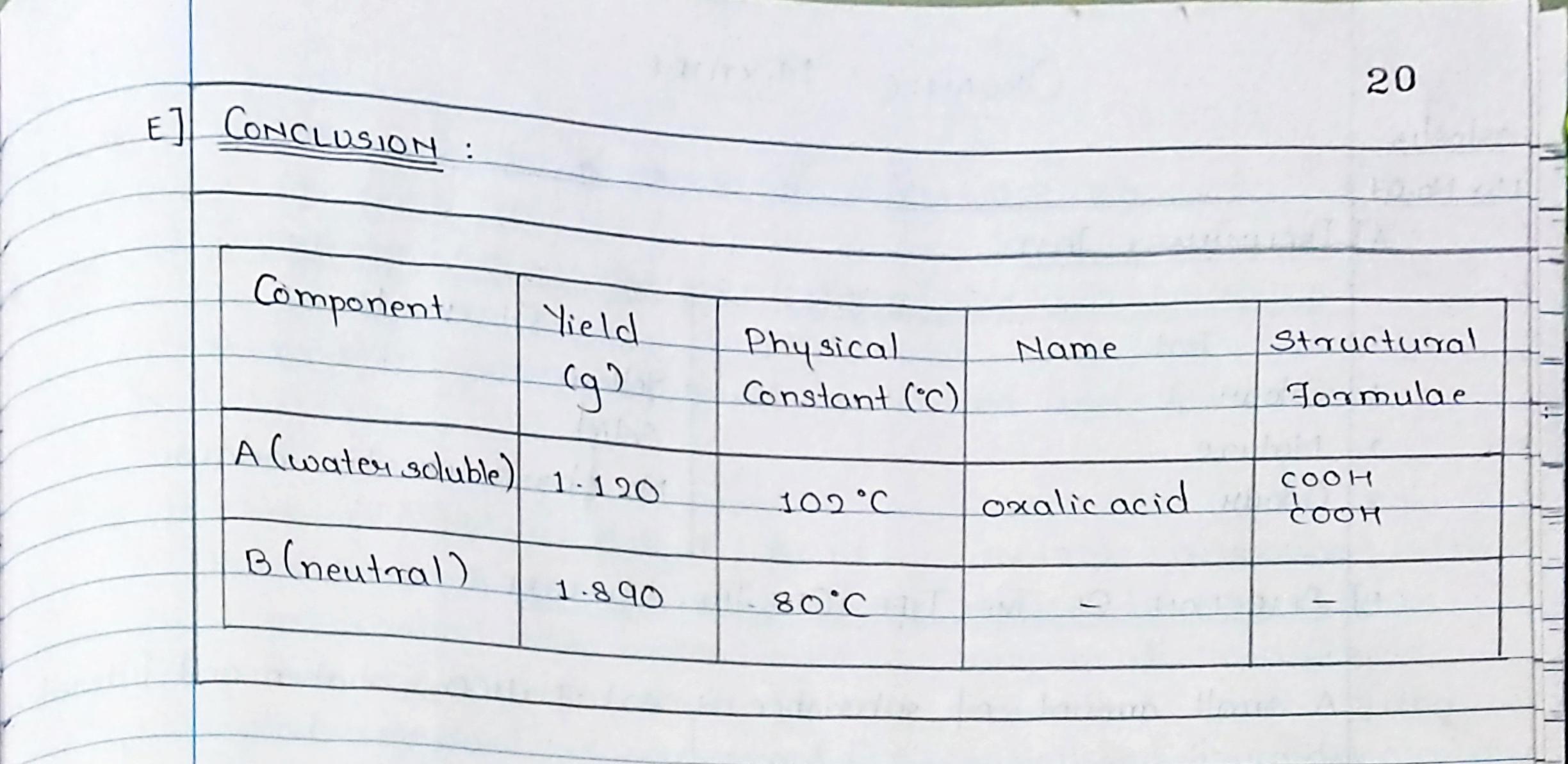 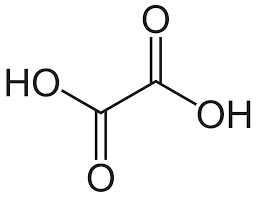 Date: 23 - 11 - 2020
Expt No. 1: Analytical Chemistry Experiment



Estimation of magnesium content in talcum powder by complexometry, using standardized solution of EDTA.  (6+3 Units)
What is talcum powder?
Talcum powder is made from talc, a mineral made up mainly of the elements magnesium, silicon, and oxygen. As a powder, it absorbs moisture well and helps cut down on friction, making it useful for keeping skin dry and helping to prevent rashes. It is widely used in cosmetic products such as baby powder and adult body and facial powders, as well as in a number of other consumer products.
Chemically, talc is a hydrous magnesium silicate with a chemical formula of Mg3Si4O10(OH)2.
https://www.youtube.com/watch?v=BqNyr2ar-Us     12:49 mins
[Speaker Notes: Play this video first https://www.youtube.com/watch?v=BqNyr2ar-Us ask students to make a note of the explanation given in the video about the experiment and keep making points in miscellaneous page. During the EDTA solution preparation method, explain the students that we are using standard flask and 50ml beaker with wash bottle and distilled water, the method shown in video is different from our regular practical. End point shown in 8:27 min

General video of complexometry: https://www.youtube.com/watch?v=EQxvY6a42Dw]
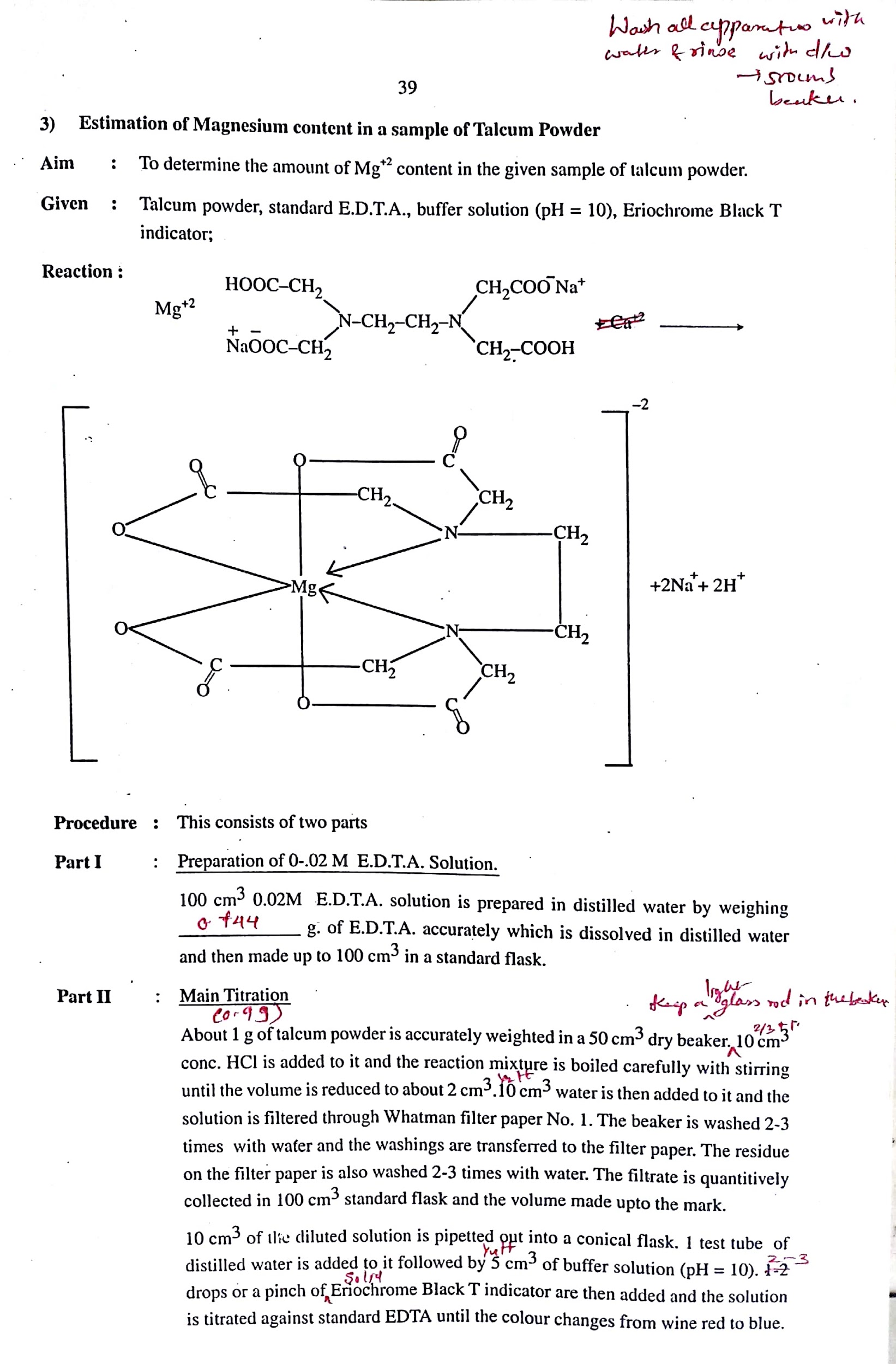 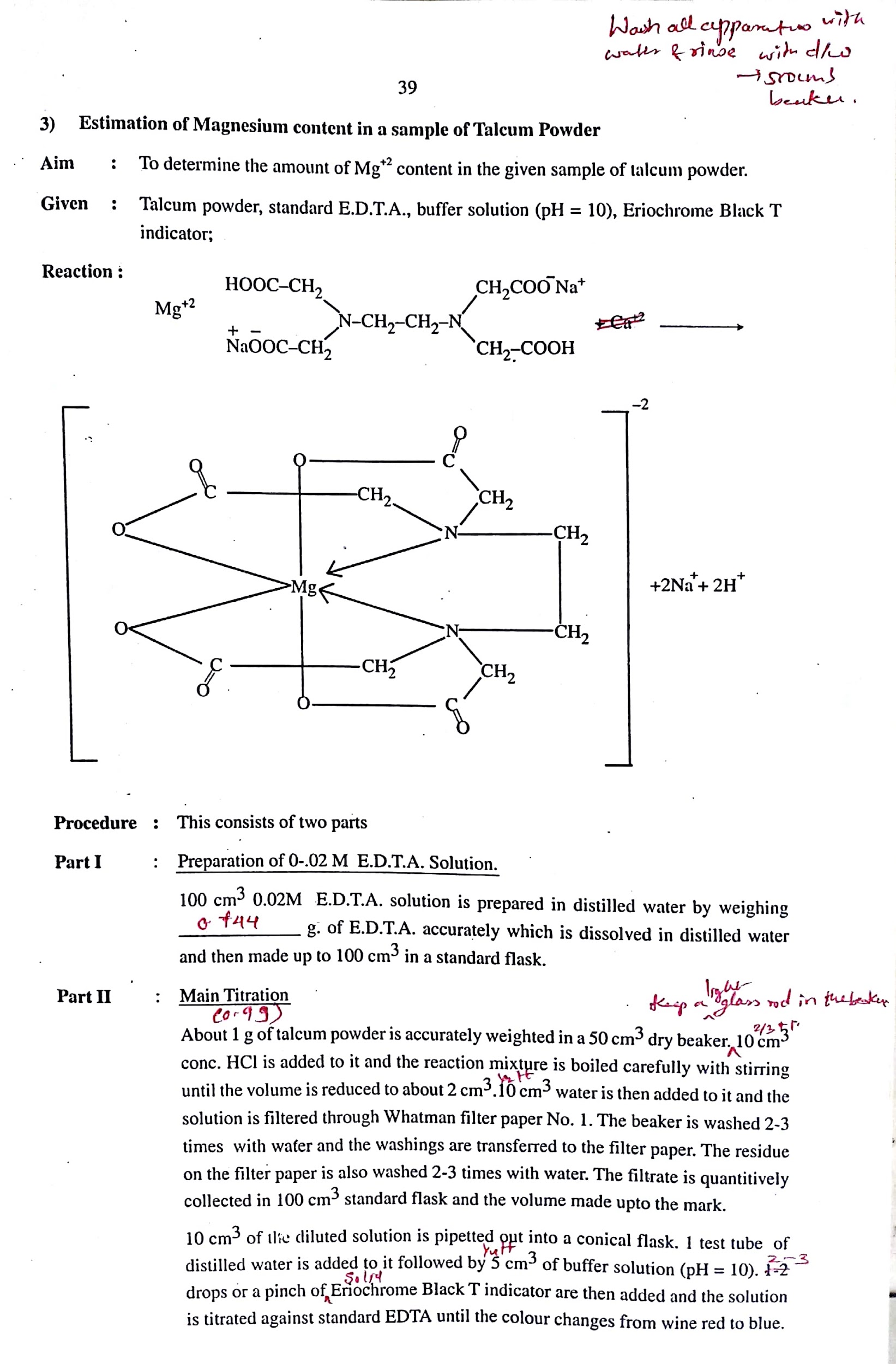 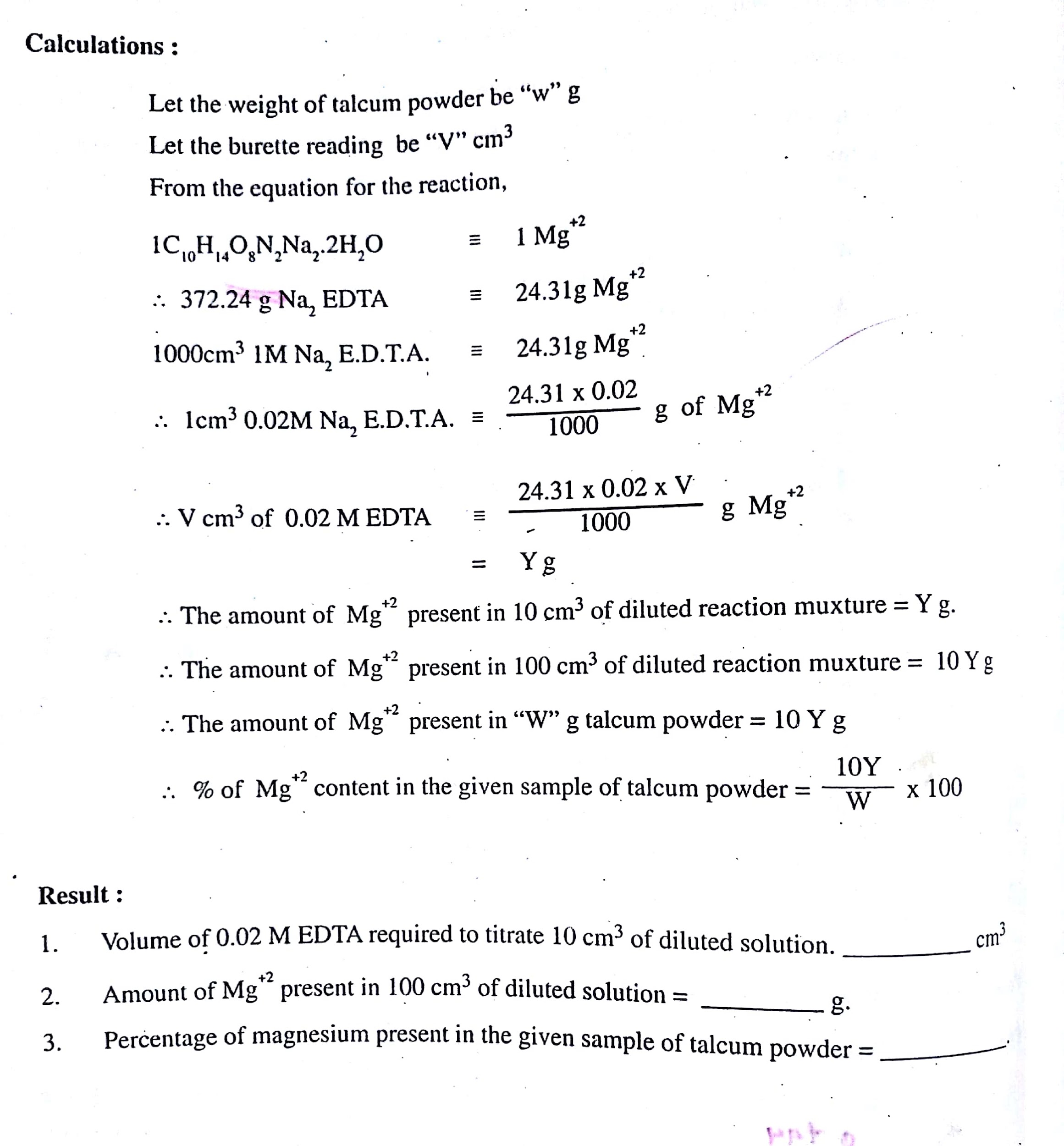 Expt No. 1: 

Analytical Chemistry Experiment

Index:

Magnesium content in talcum powder by complexometry, using EDTA (Eriochrome Black T Indicator).
FORMAT FOR WRITING IN ROUGH JOURNAL